Help The Salvation Army
Build a Farm in
Fill a Dorm in
Fill a School in
MALAWI
RWANDA
SRI LANKA
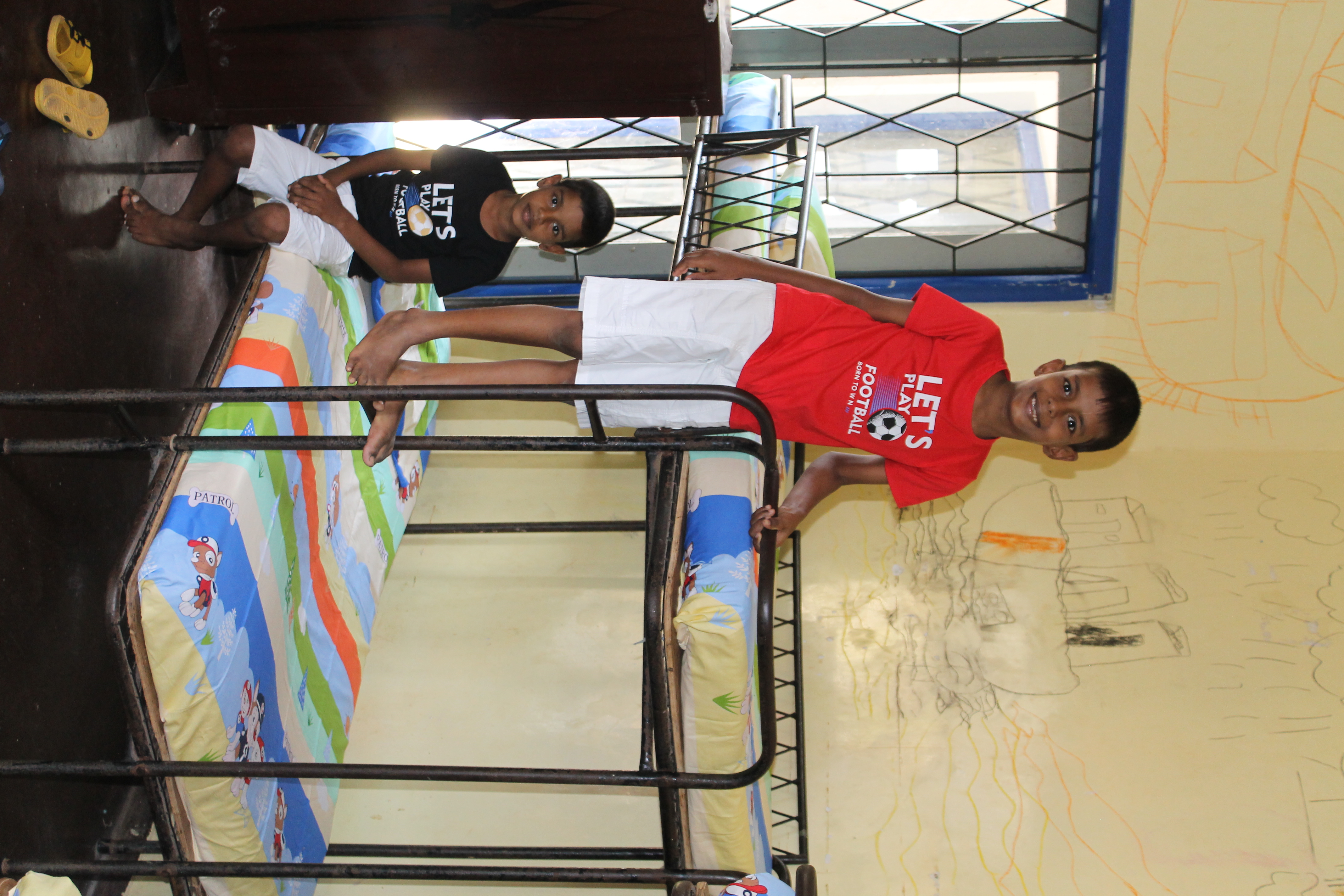 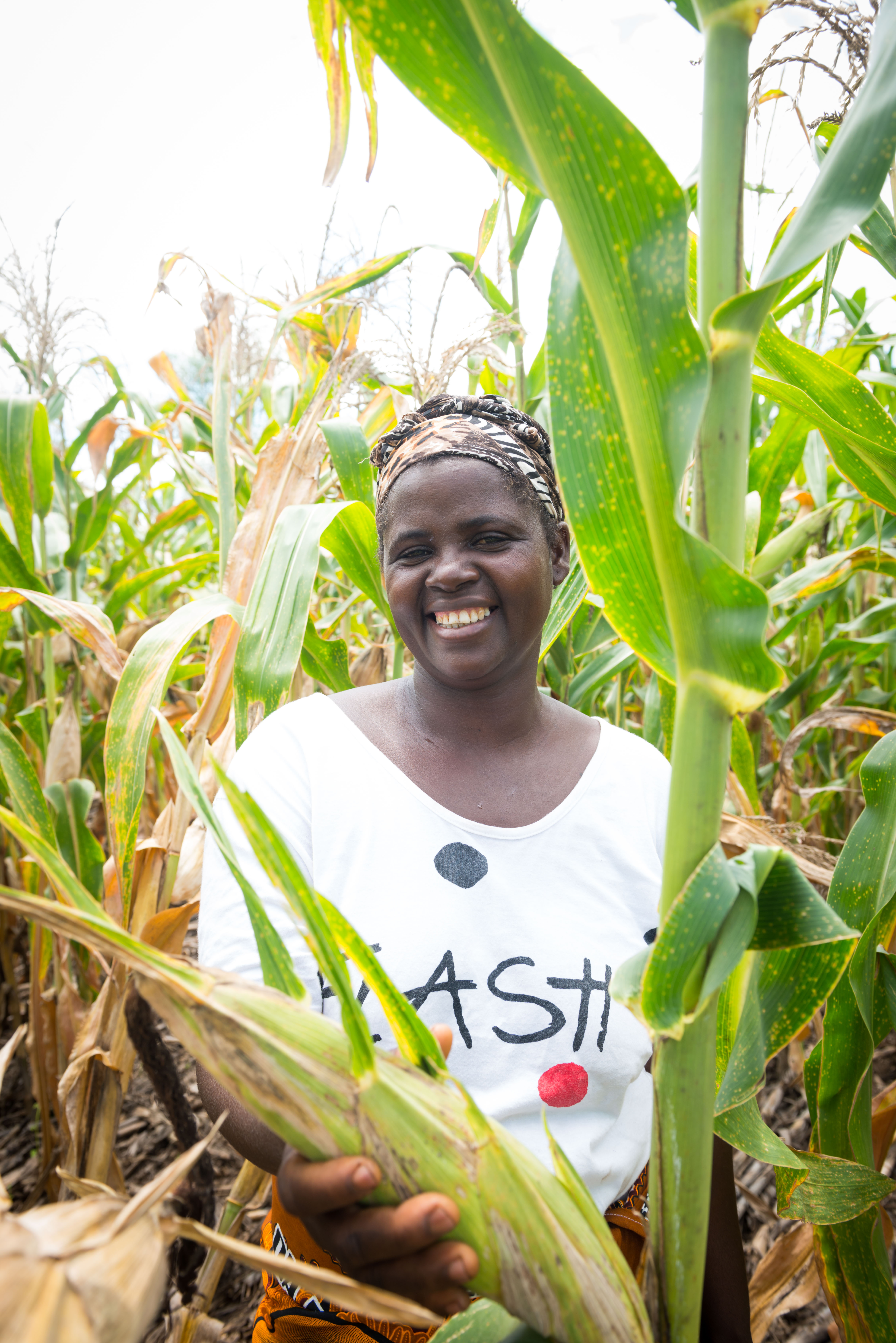 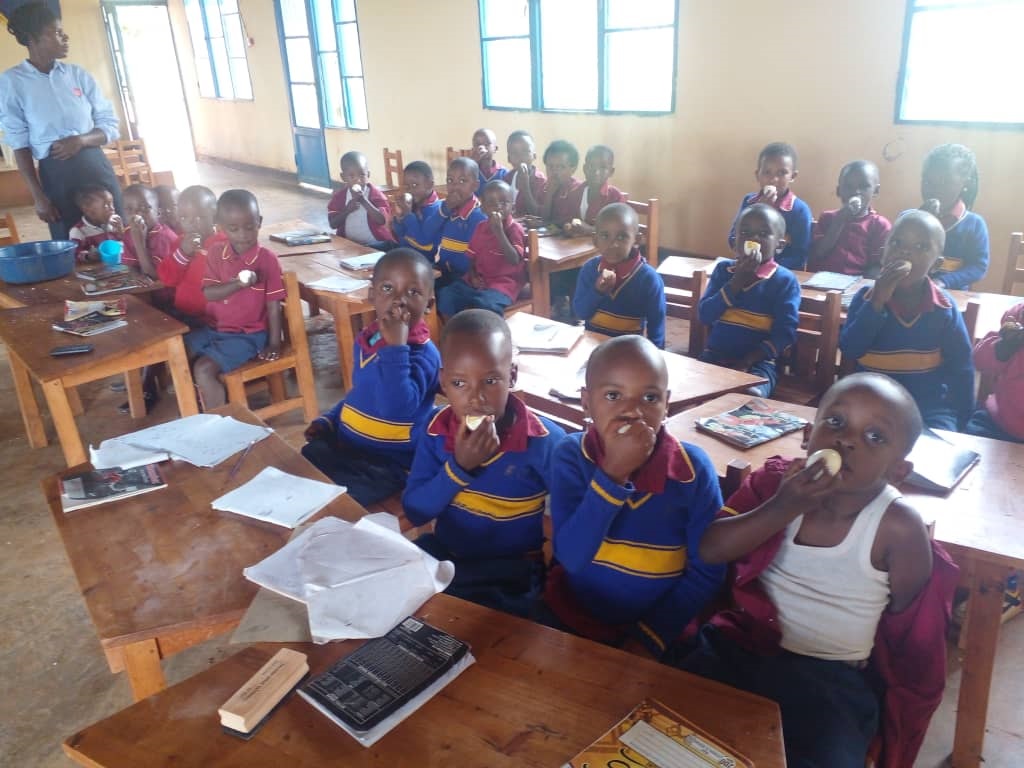 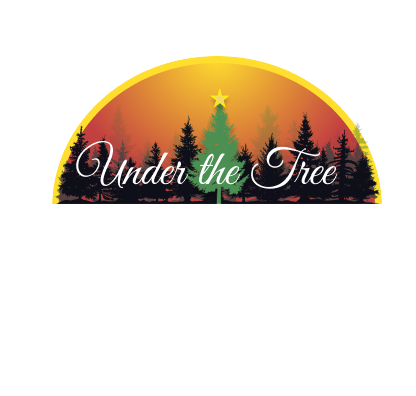 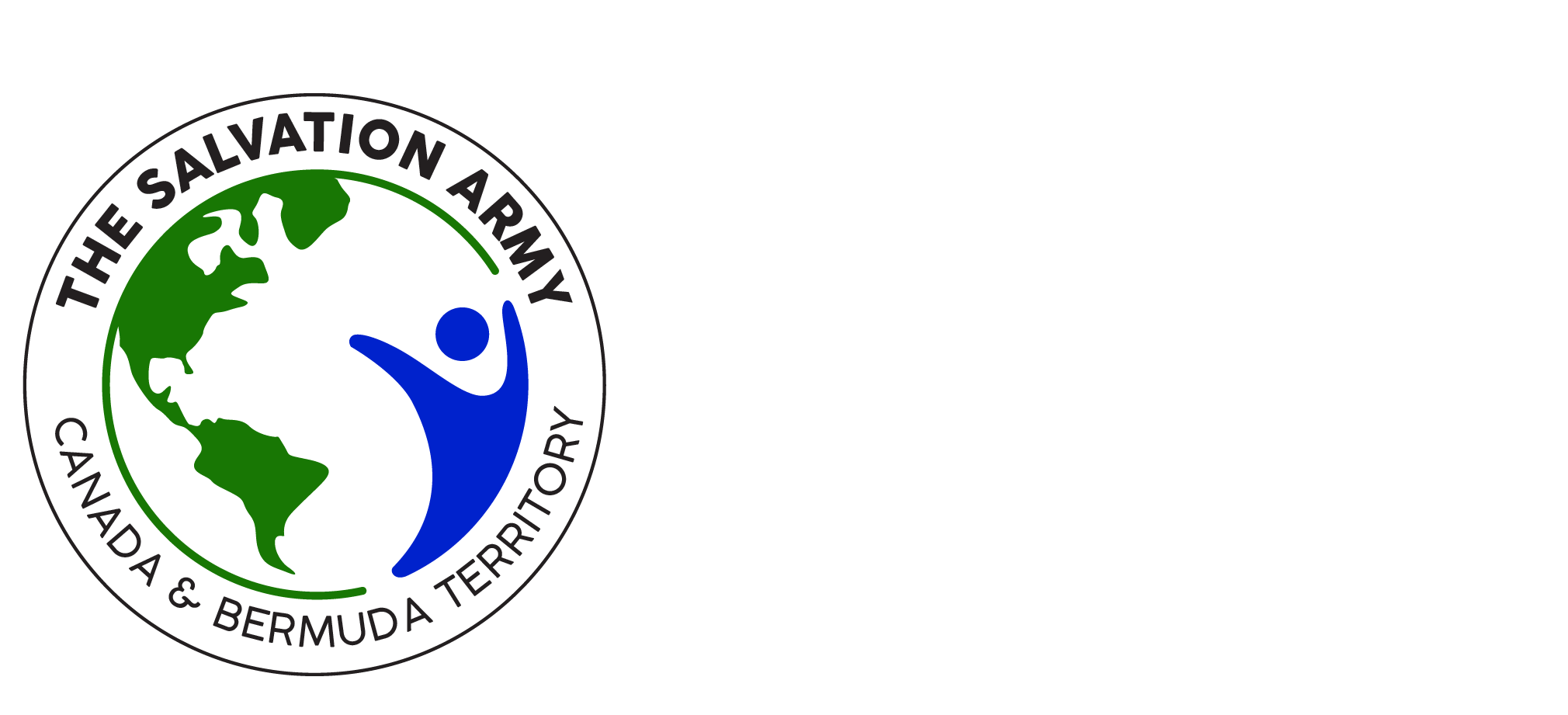 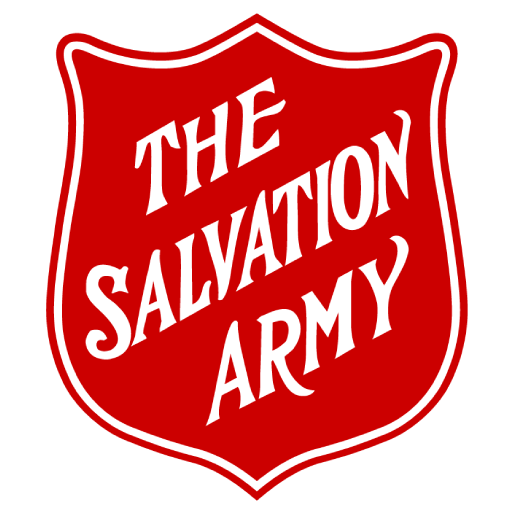 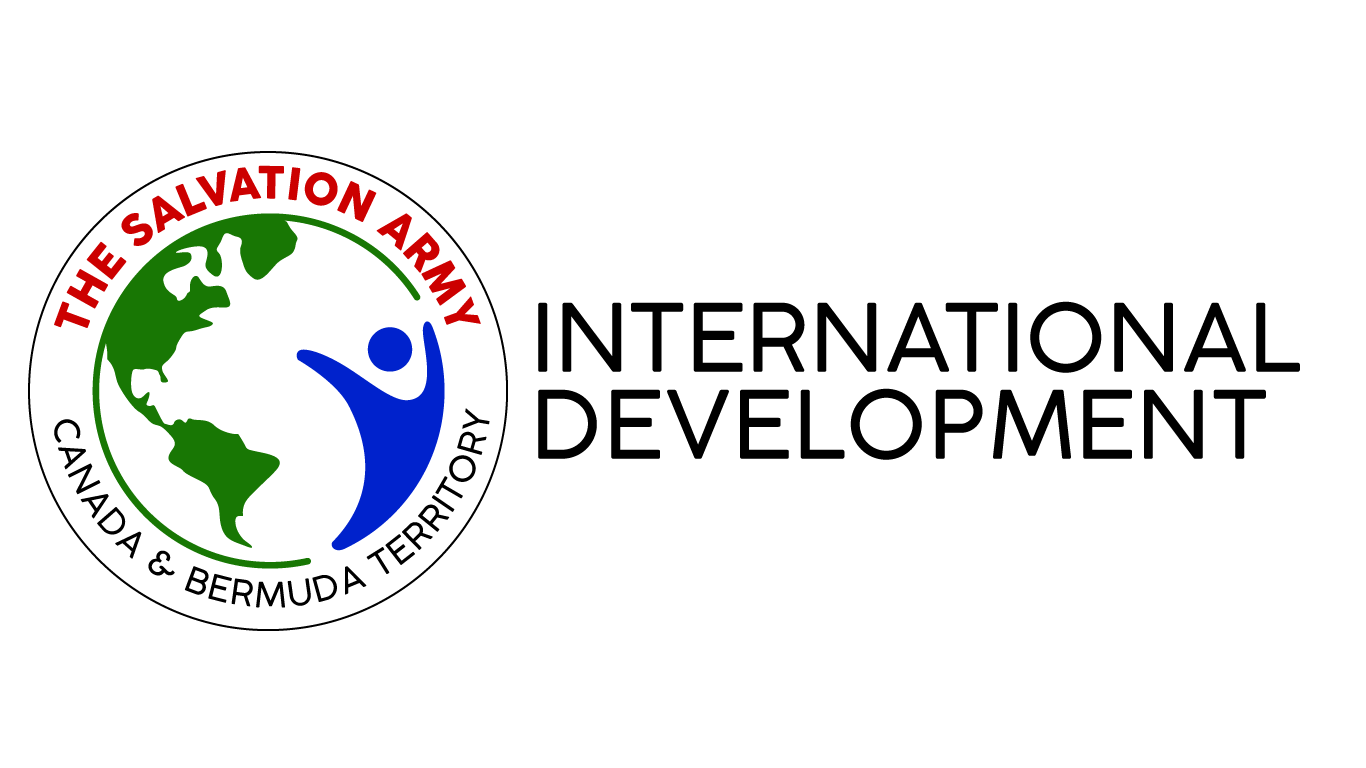 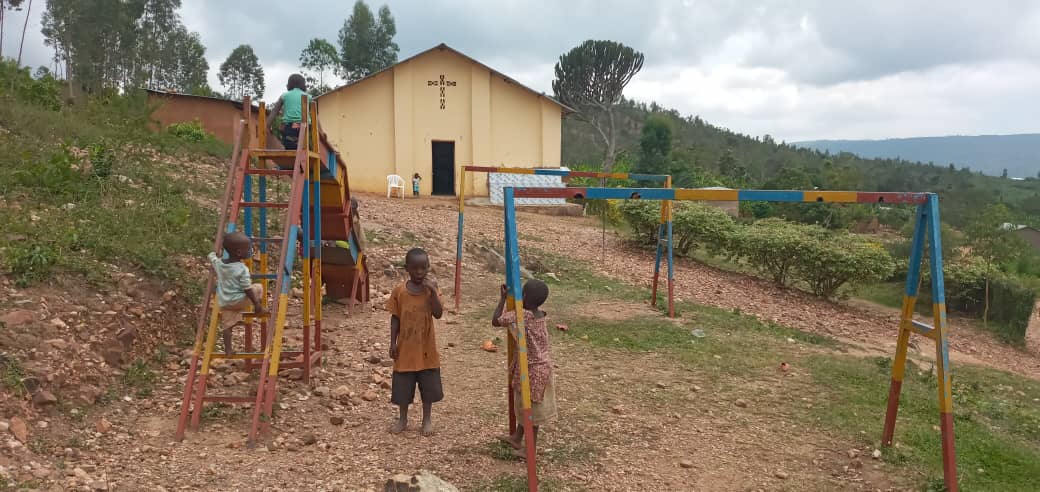 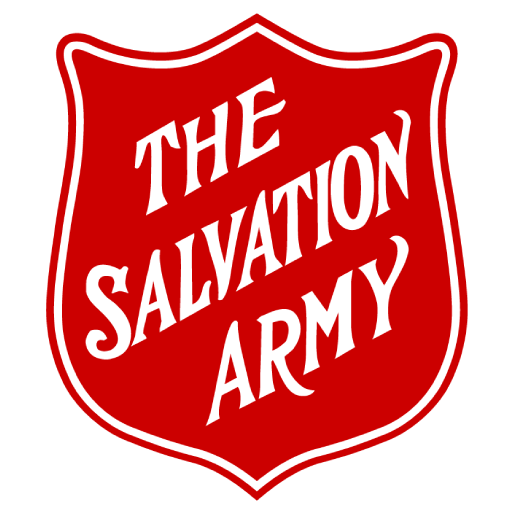 Fill a School in
RWANDA
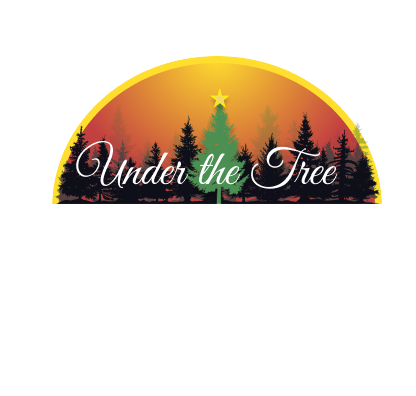 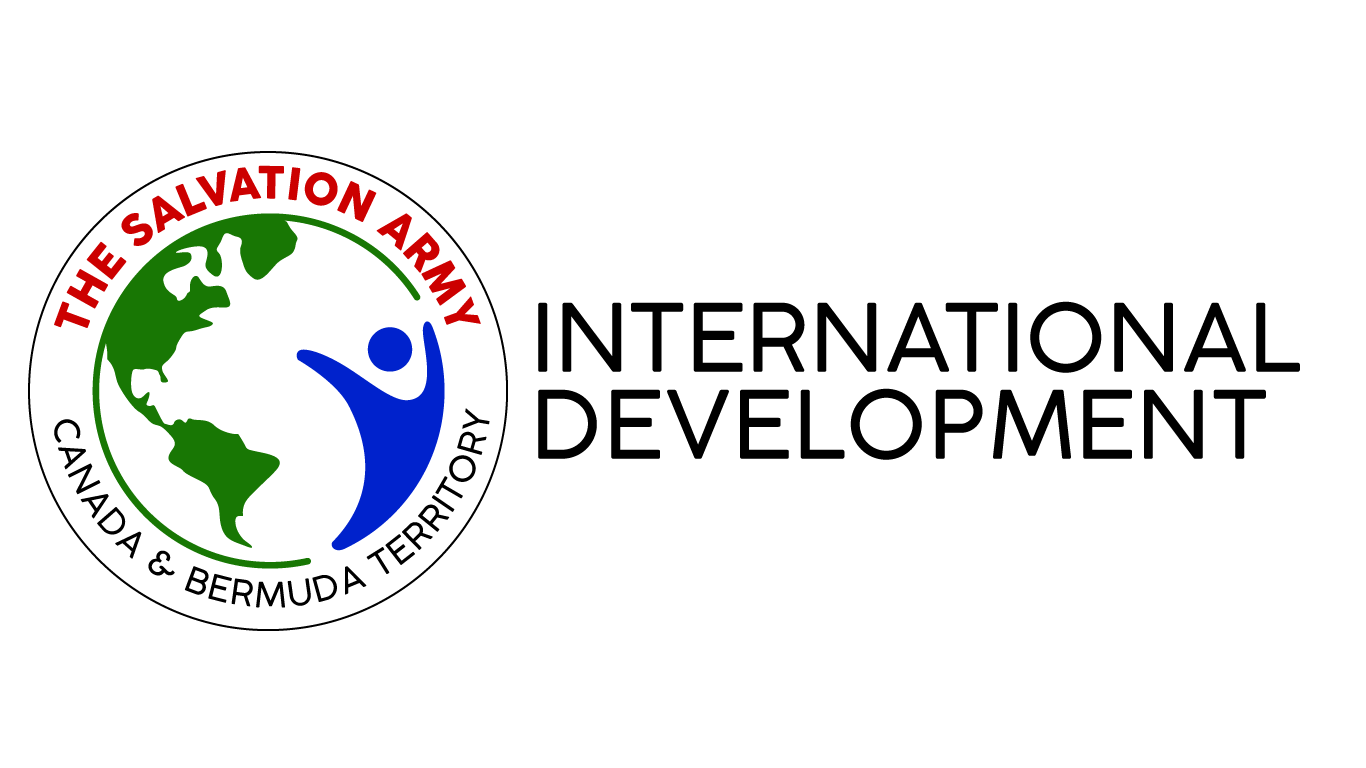 Pre-school In Rwanda
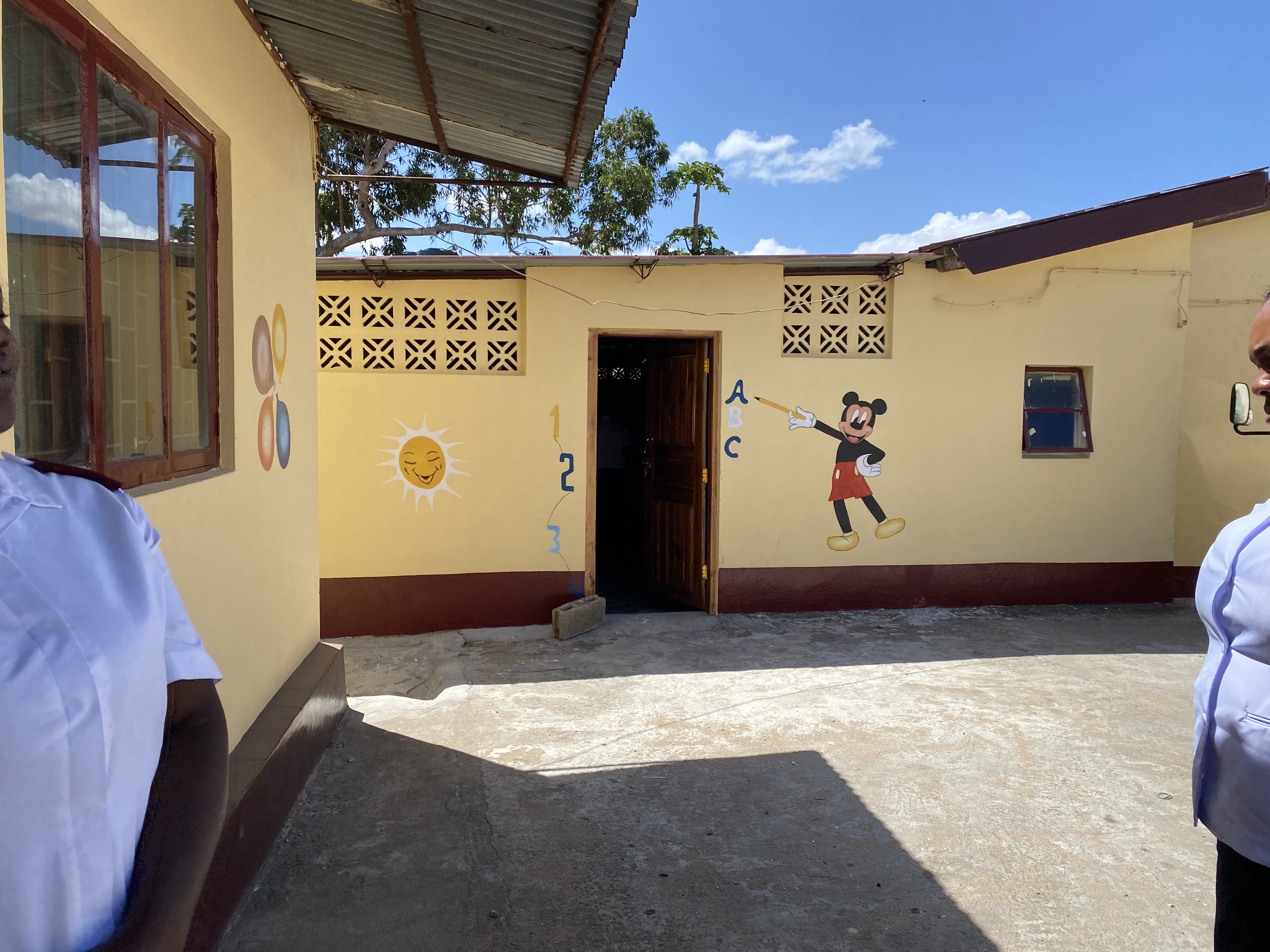 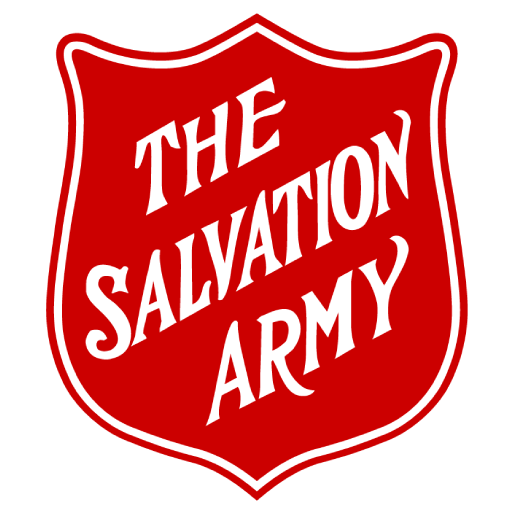 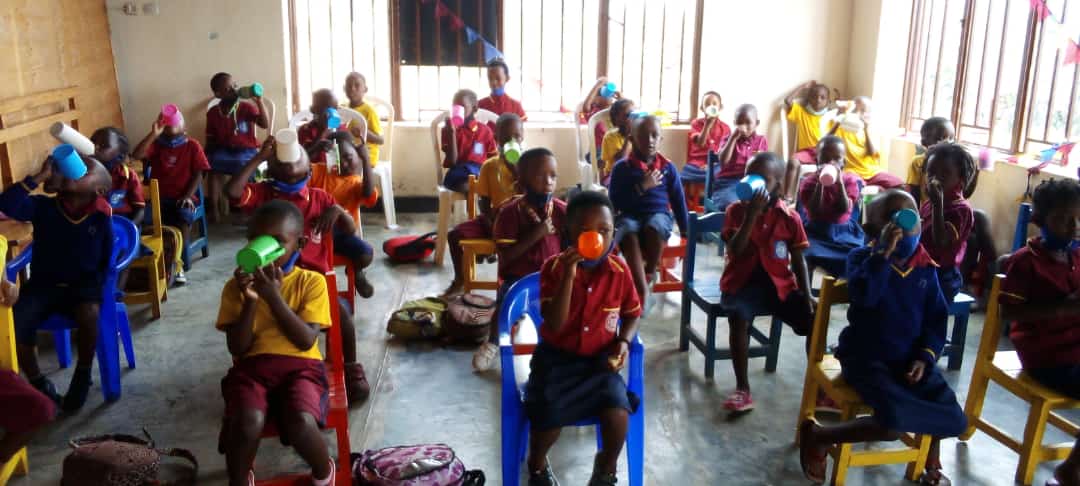 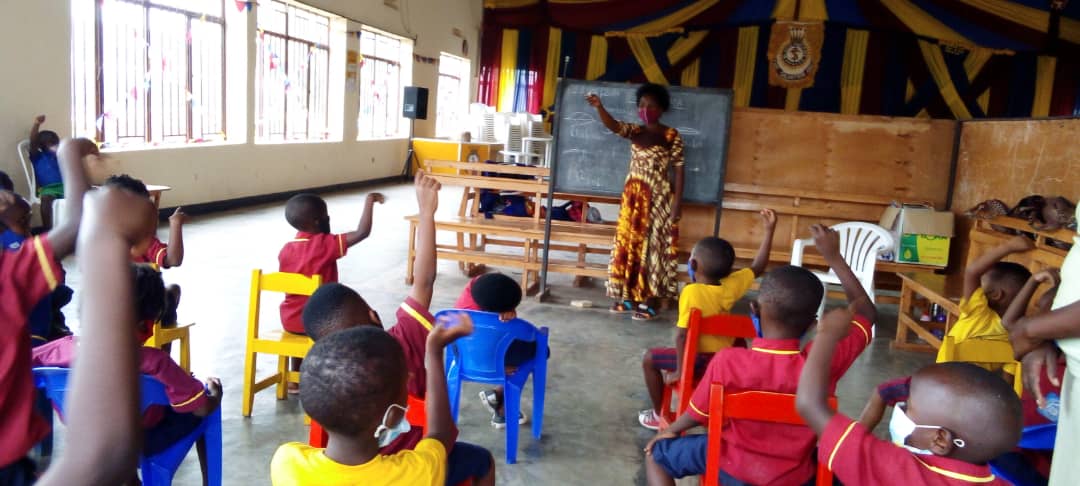 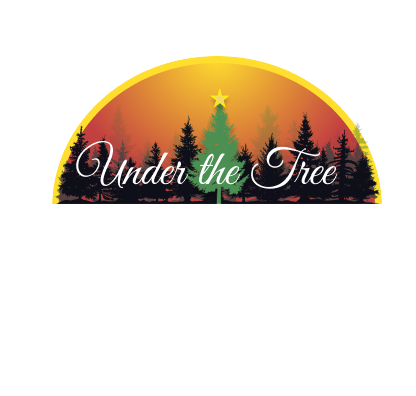 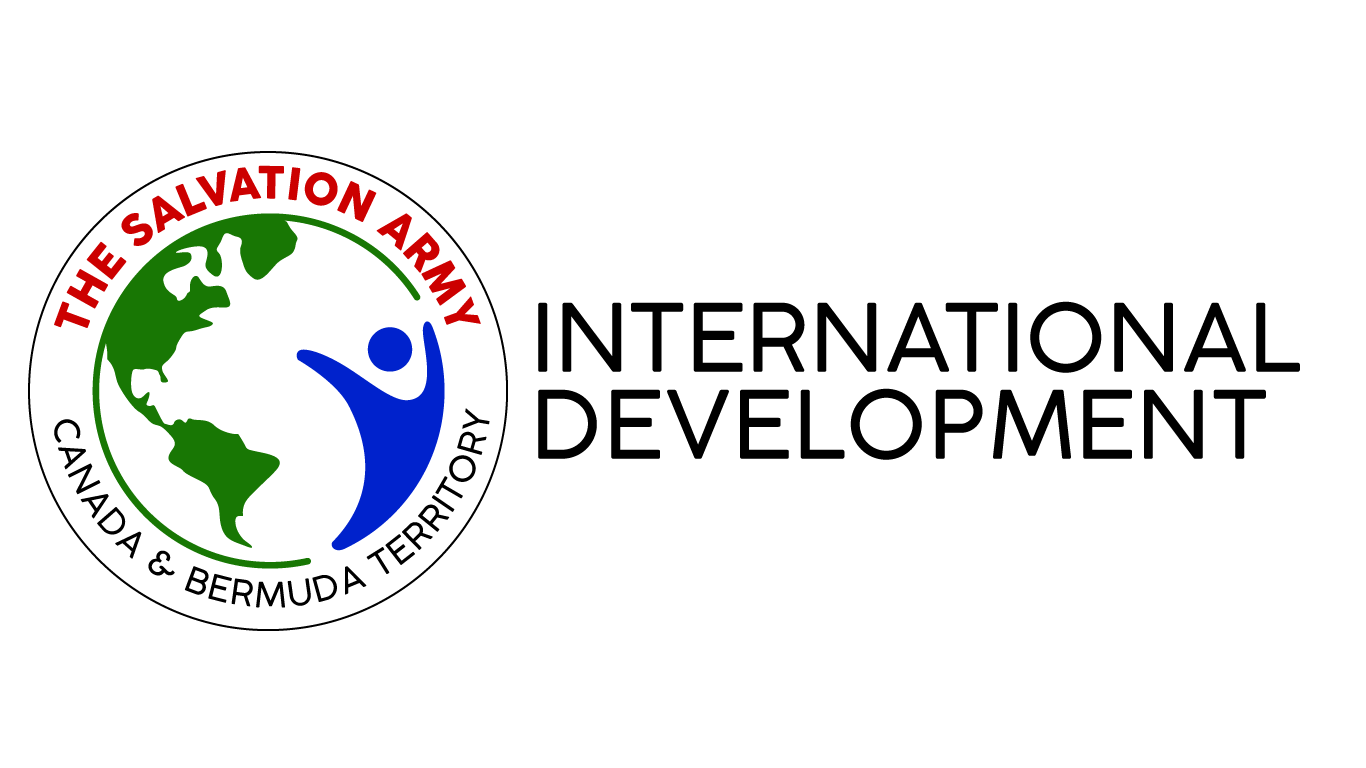 Items List
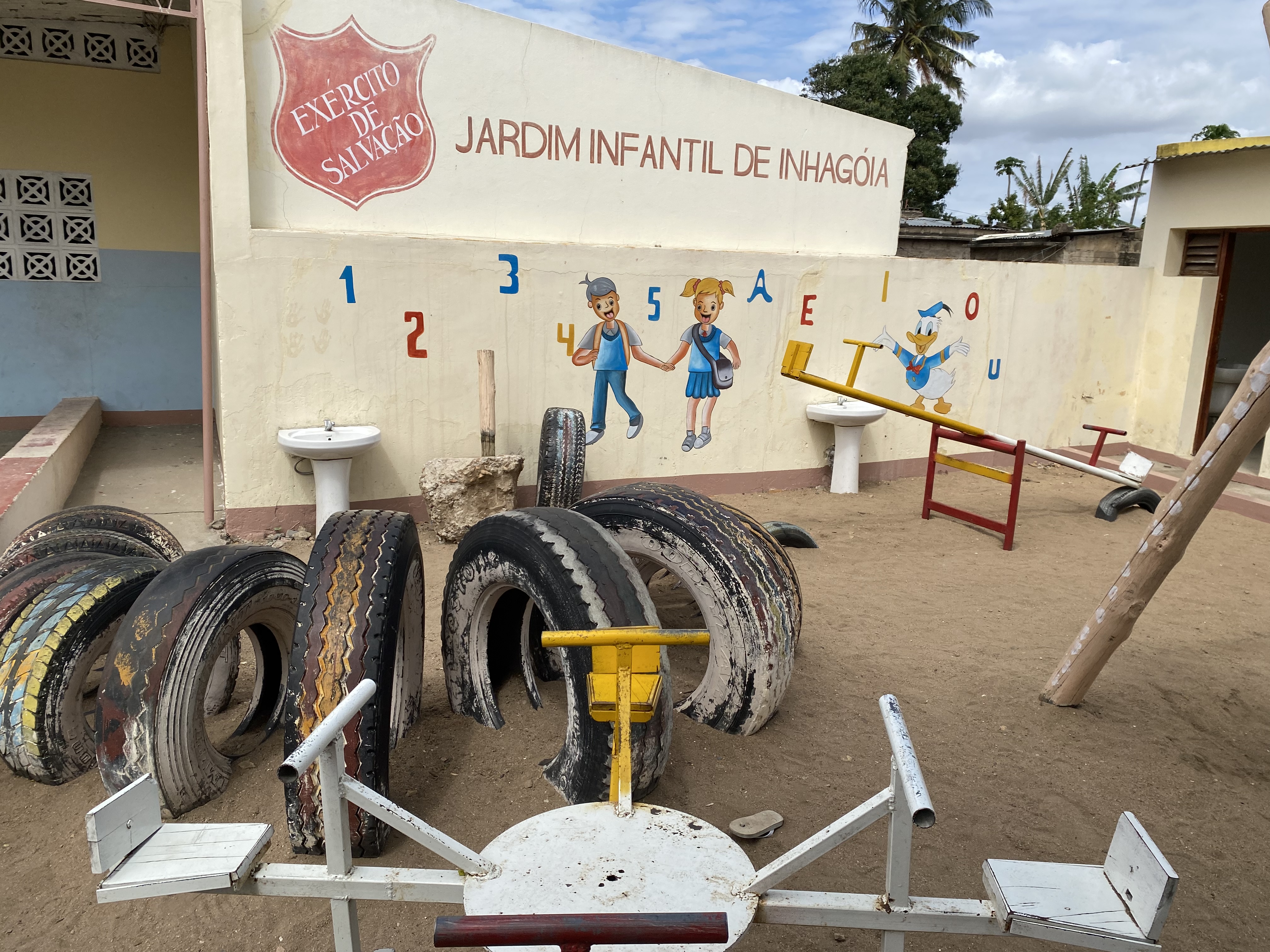 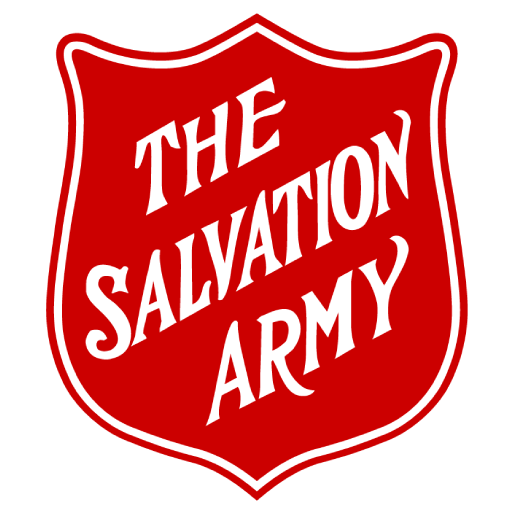 Books
Chair
Toys
$25
$25
$15
Sleeping Cot
Blanket & Pillow
$50
$40
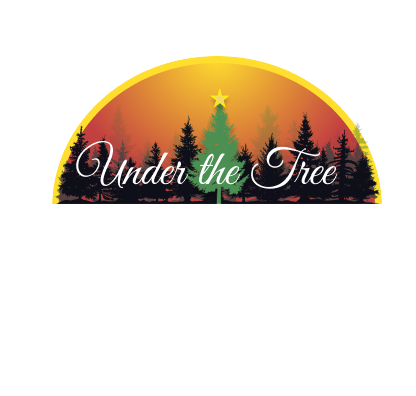 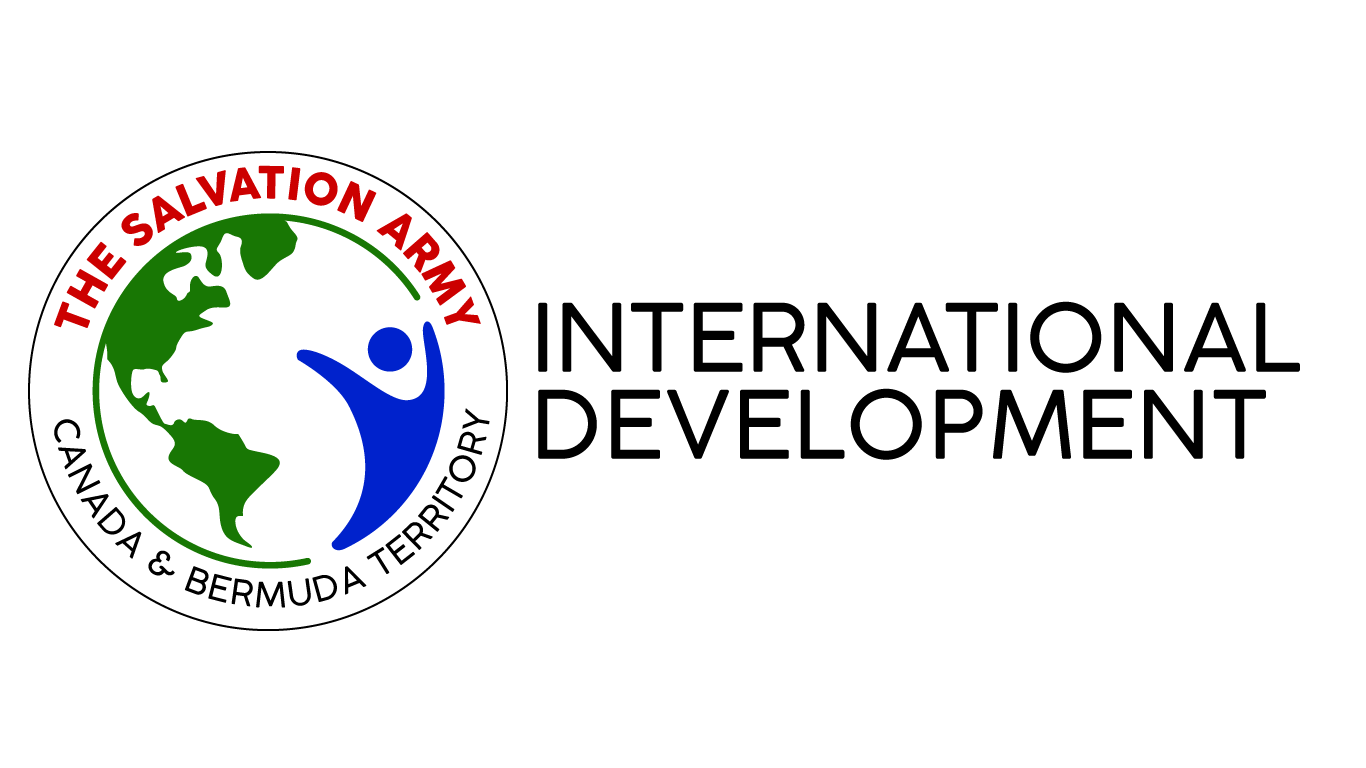 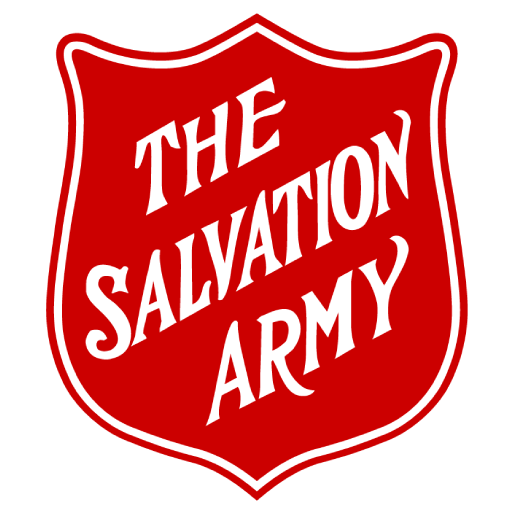 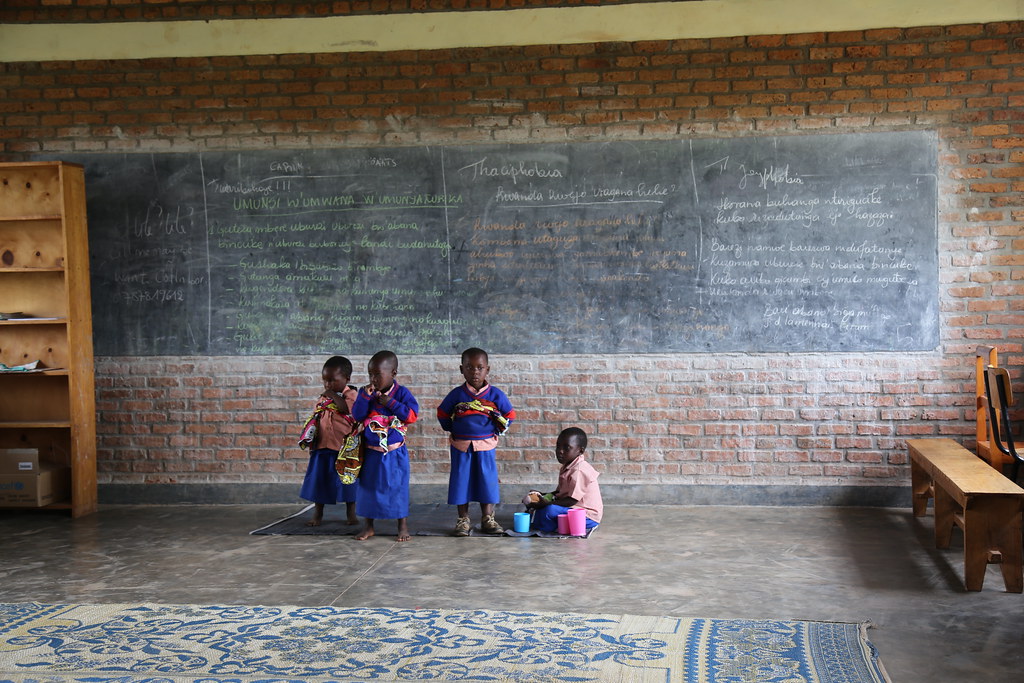 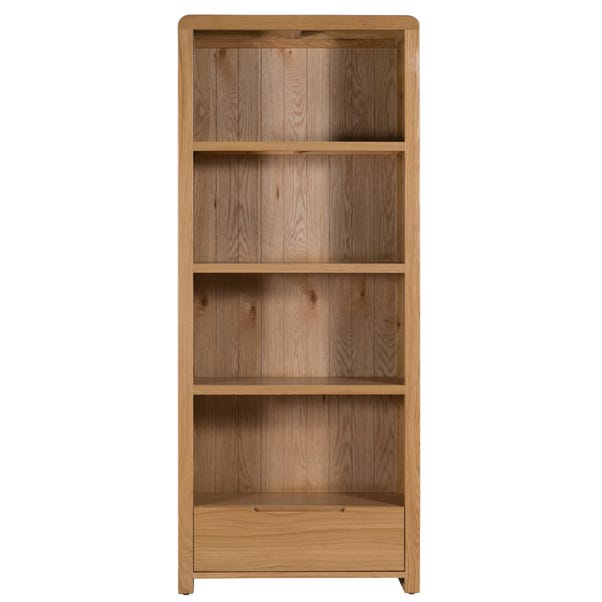 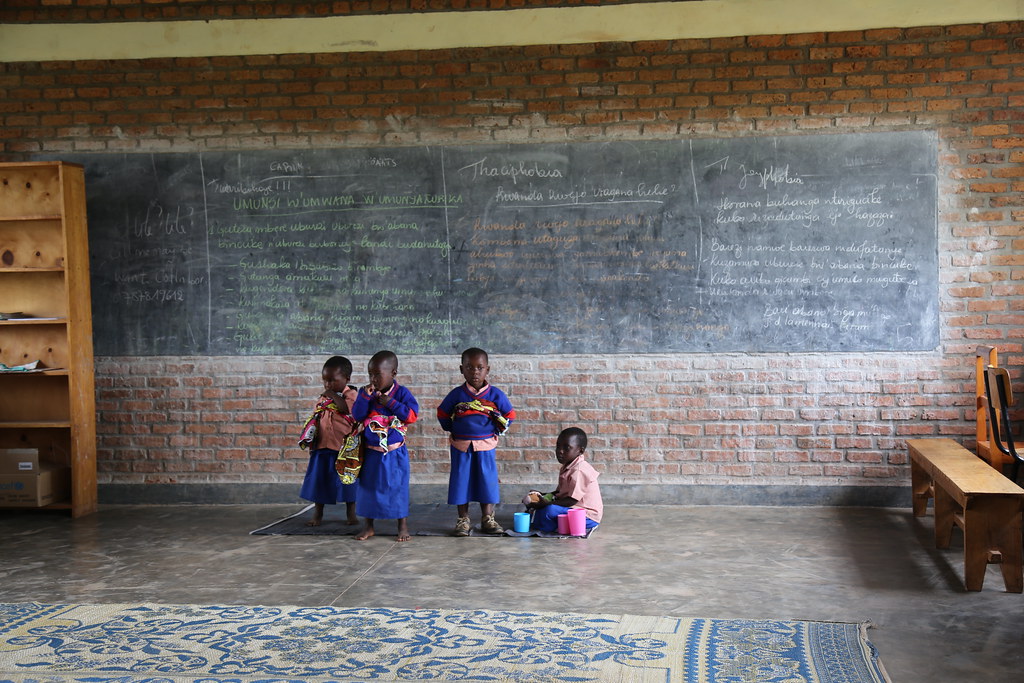 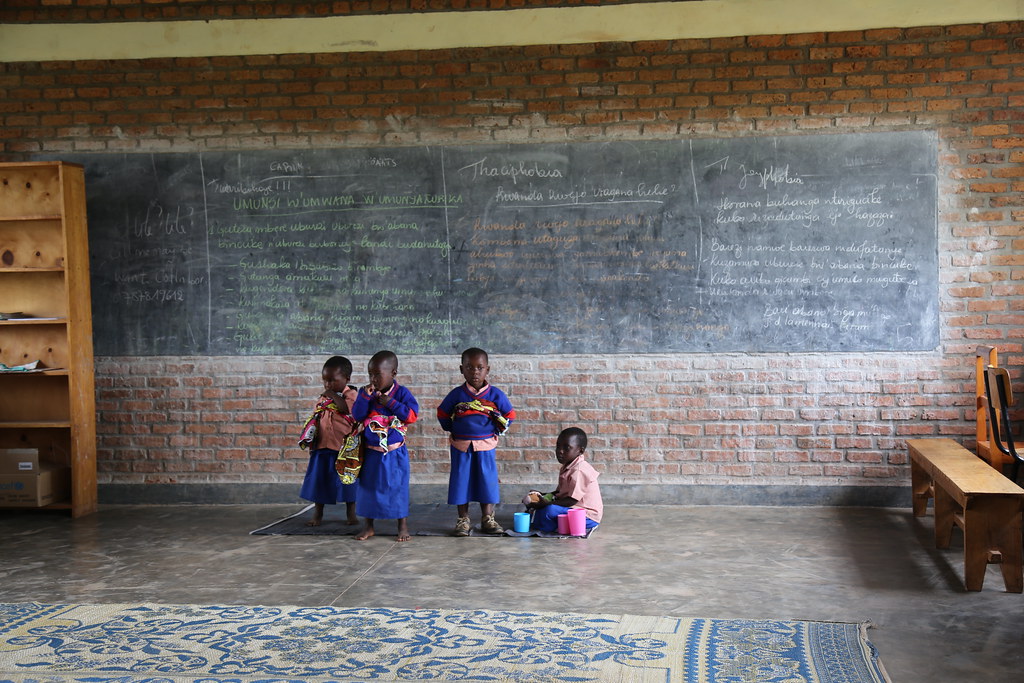 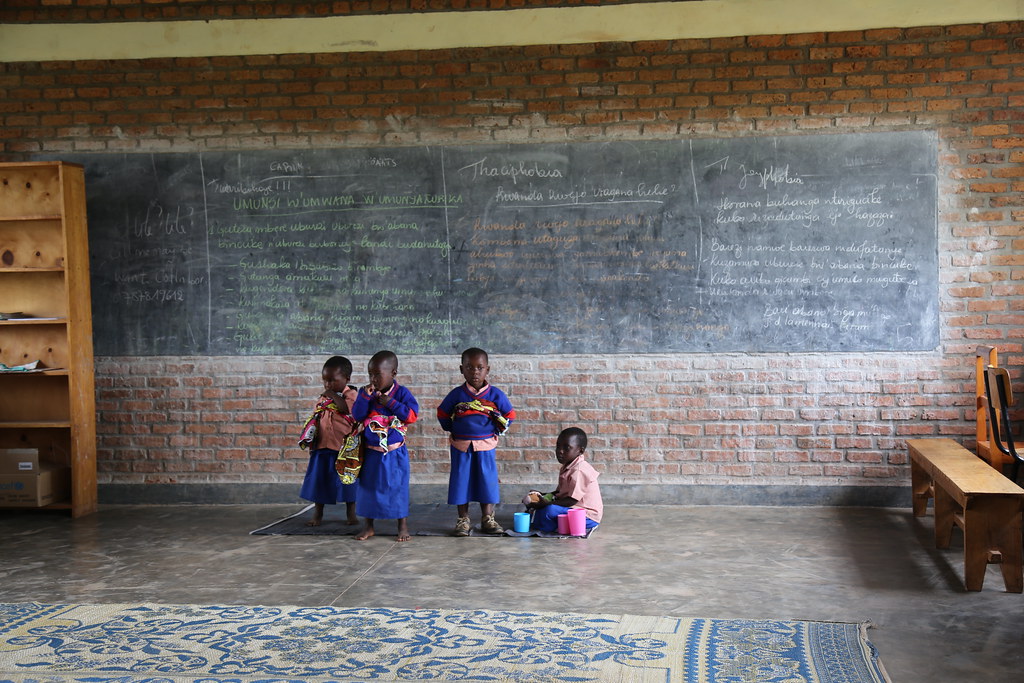 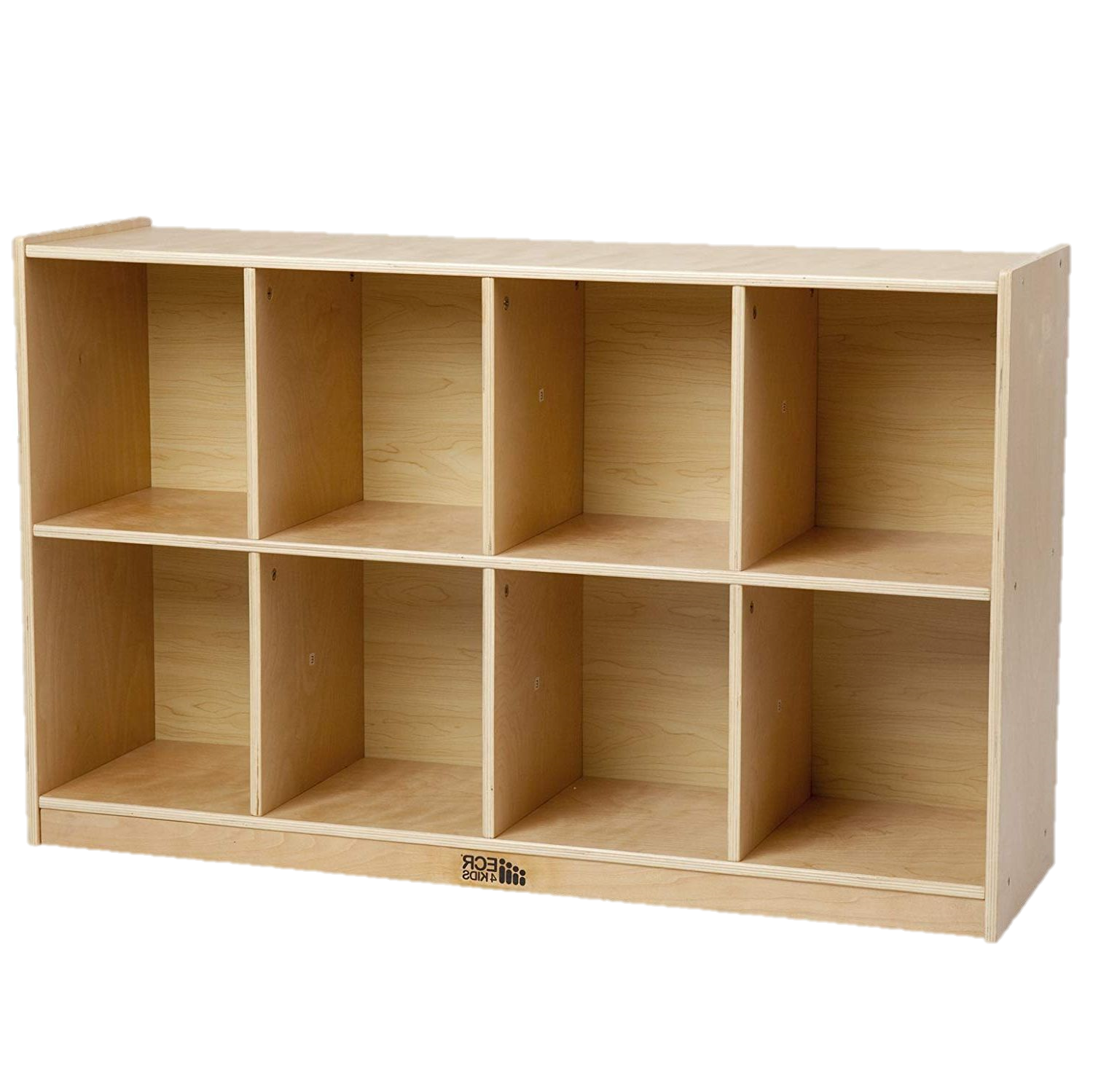 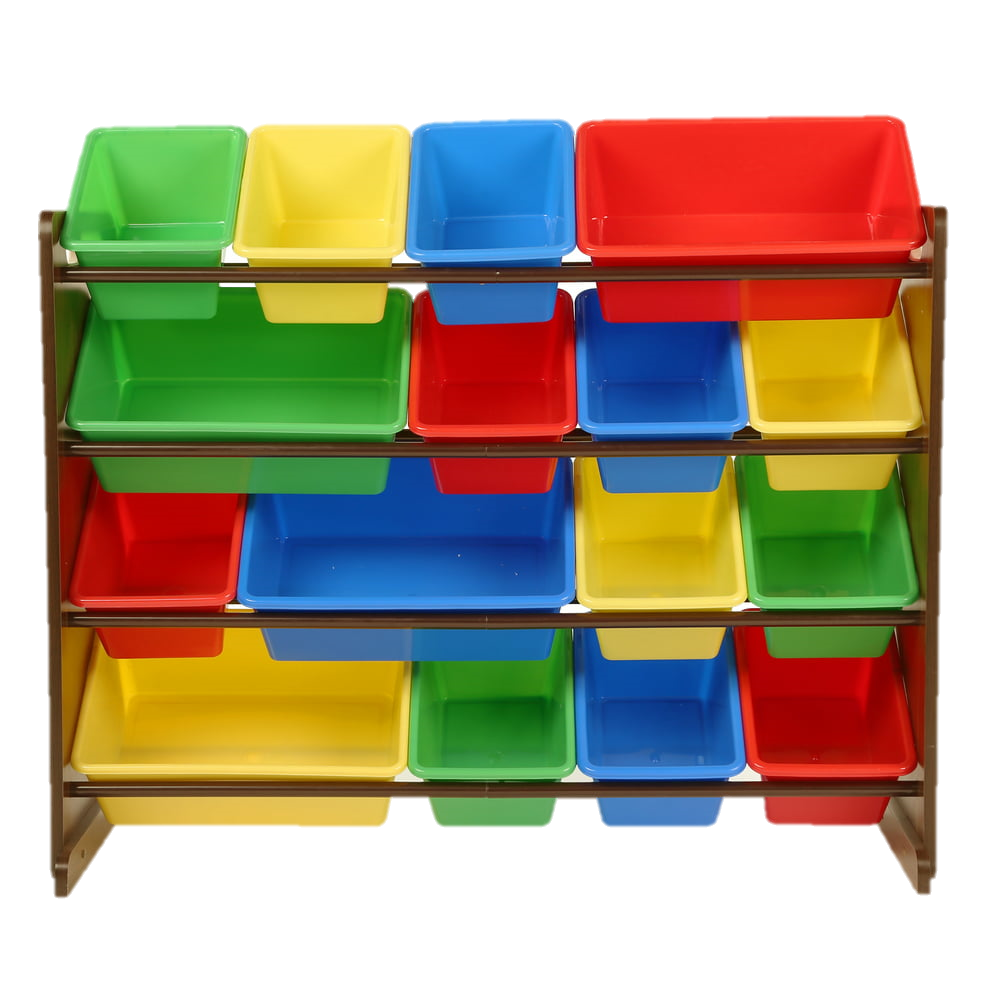 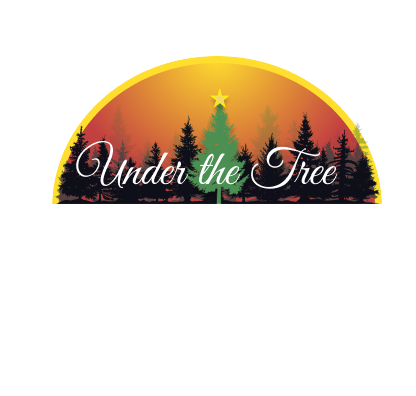 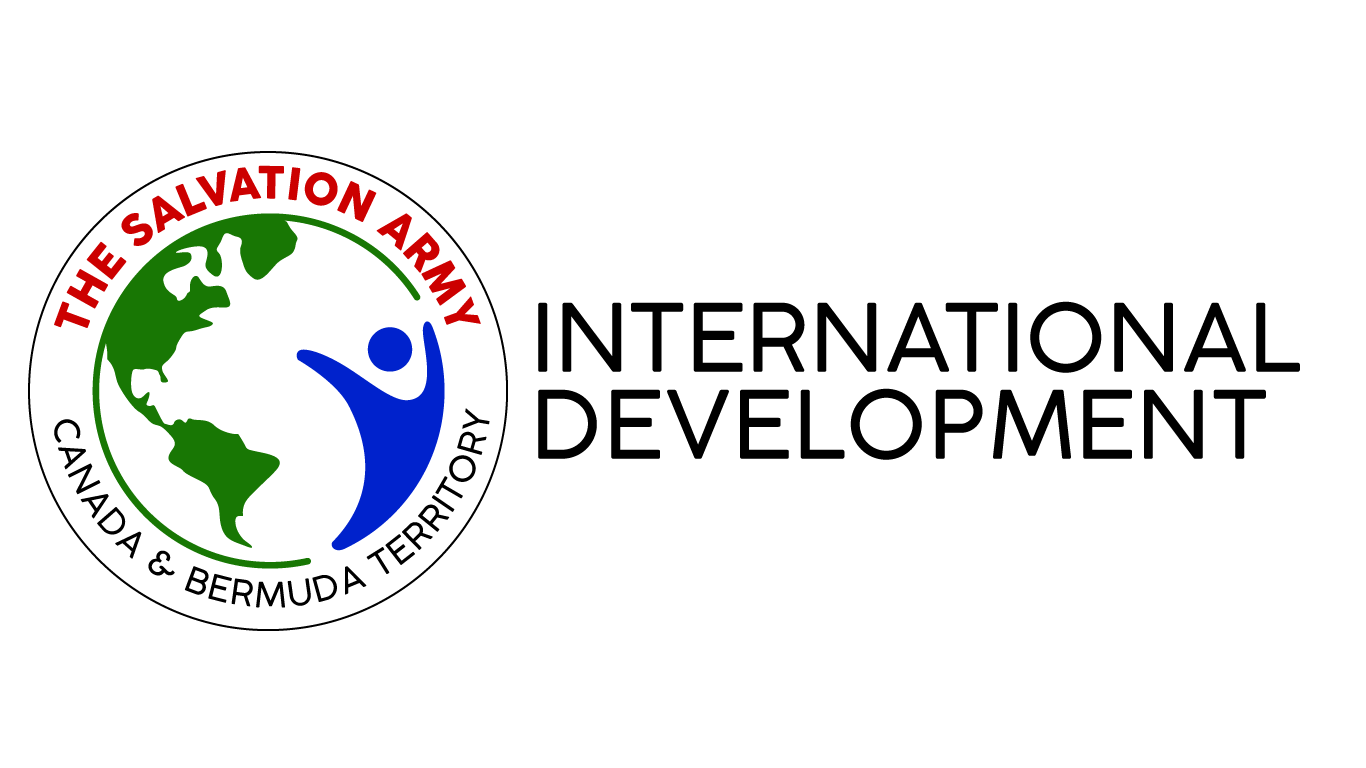 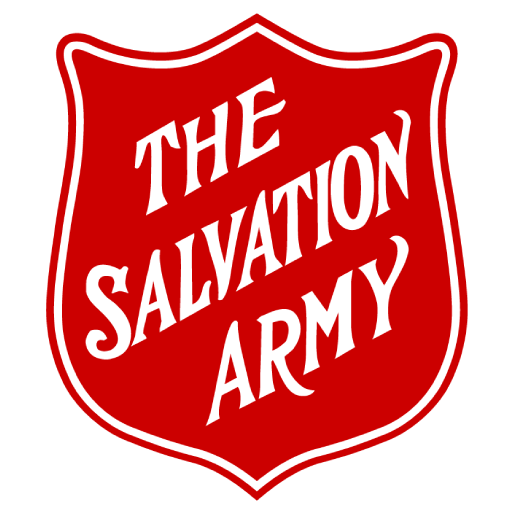 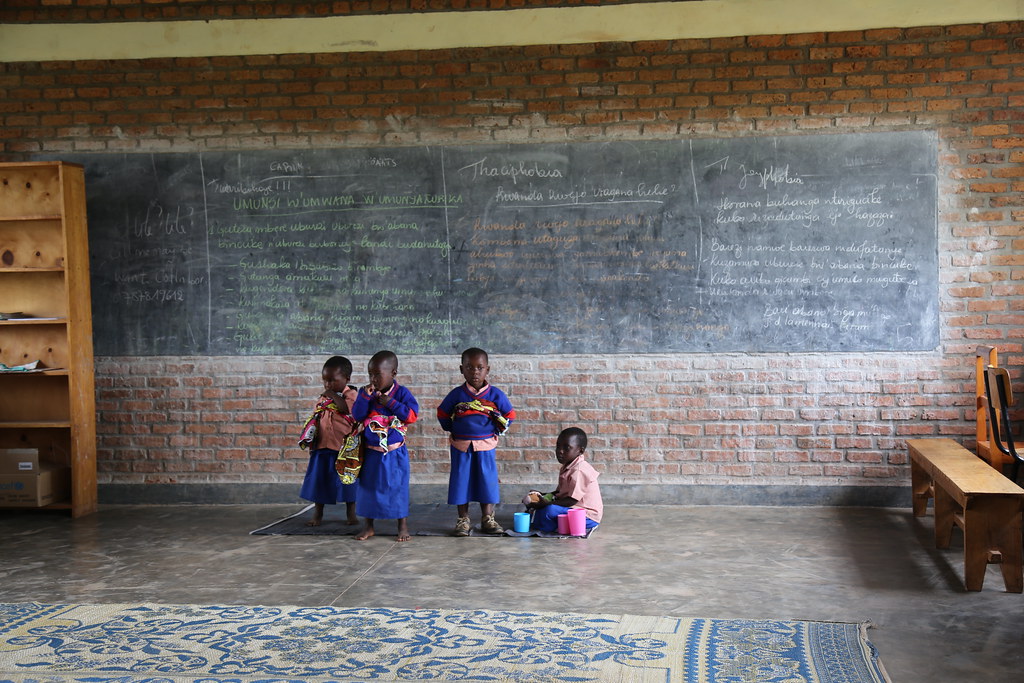 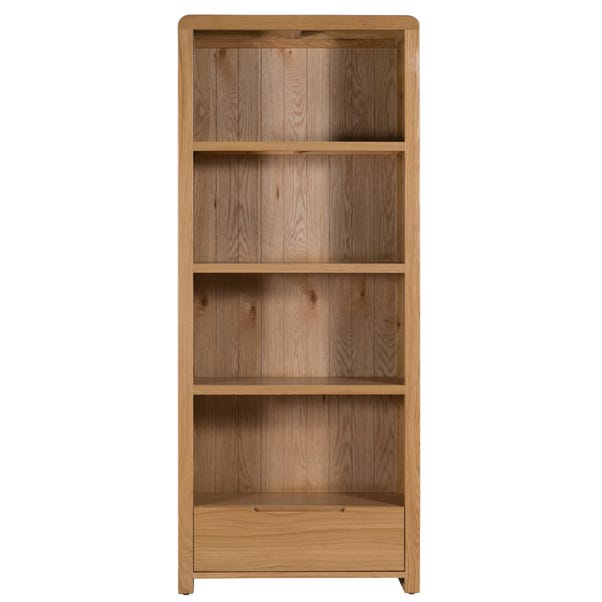 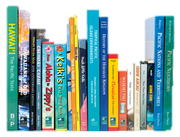 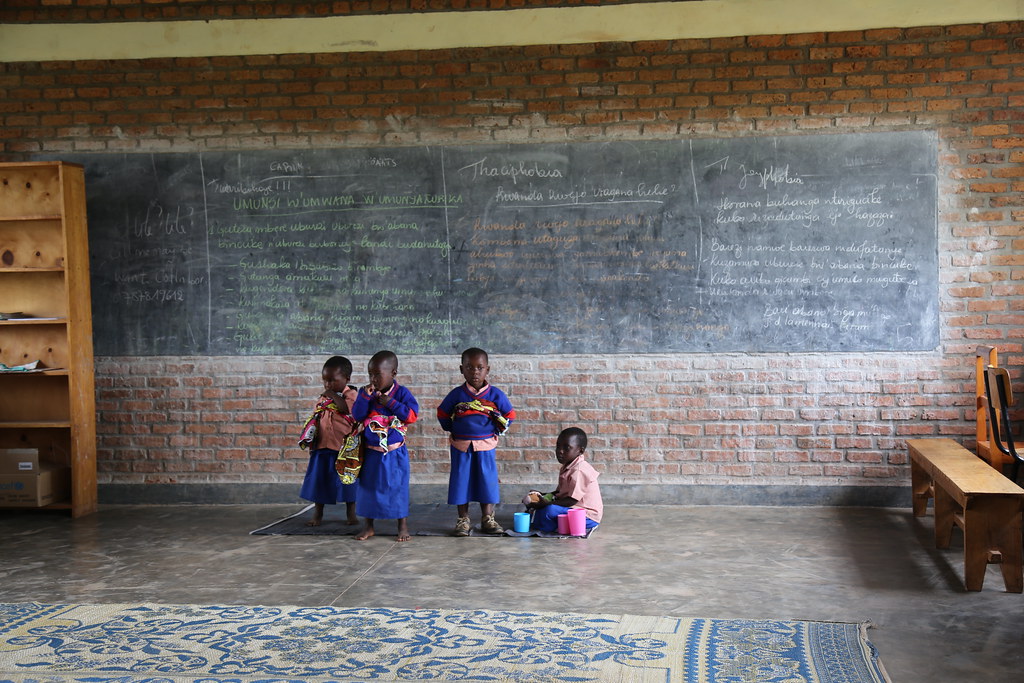 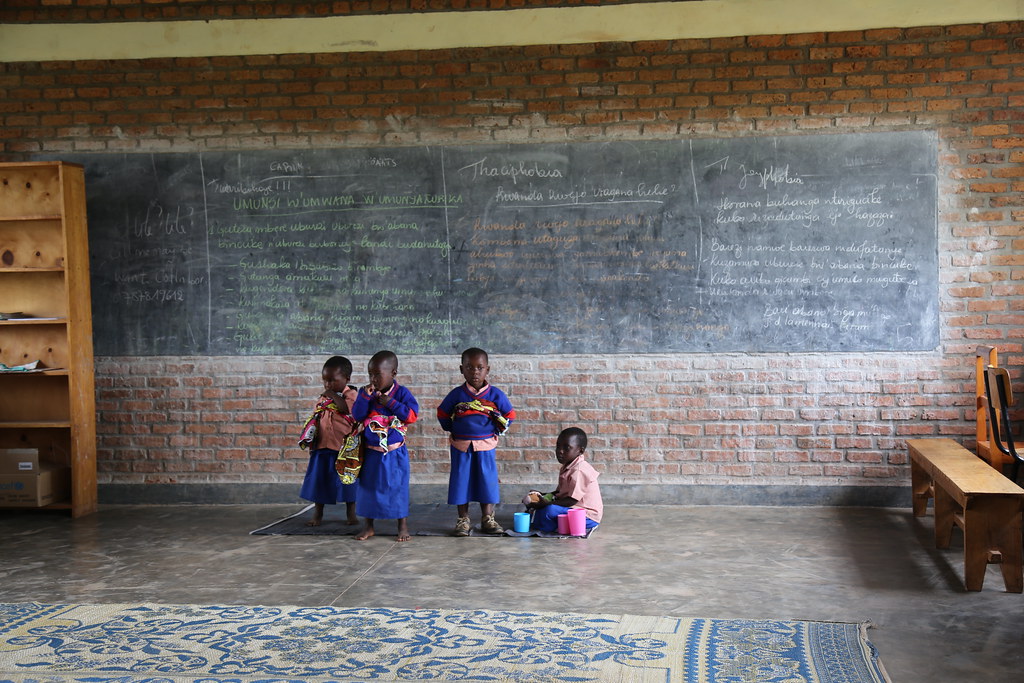 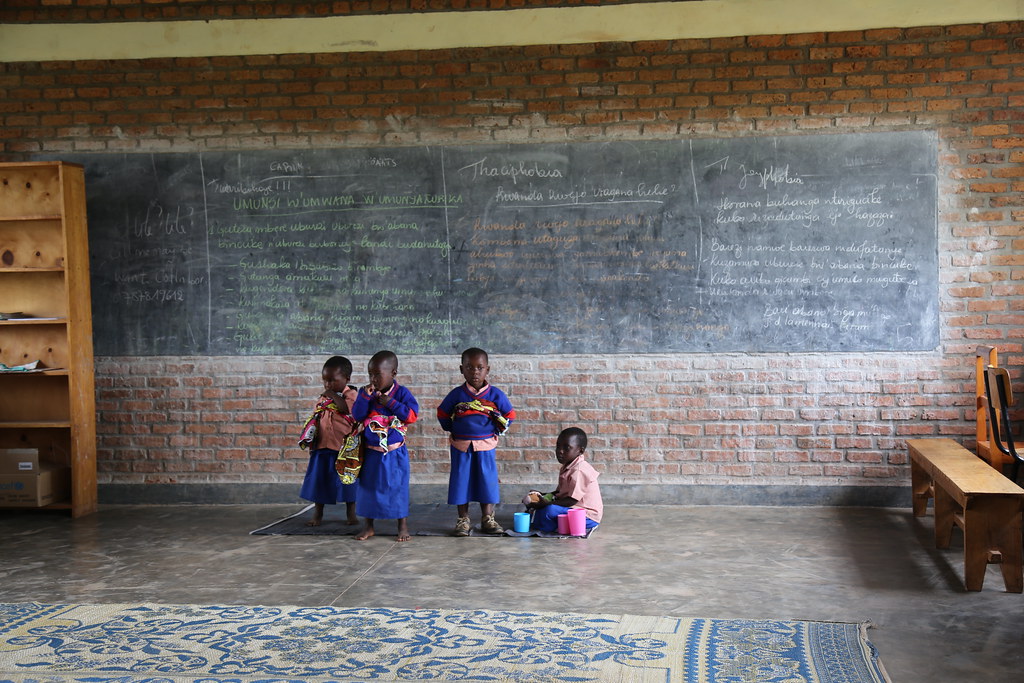 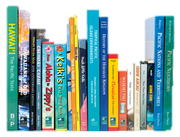 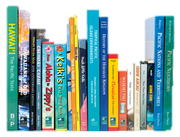 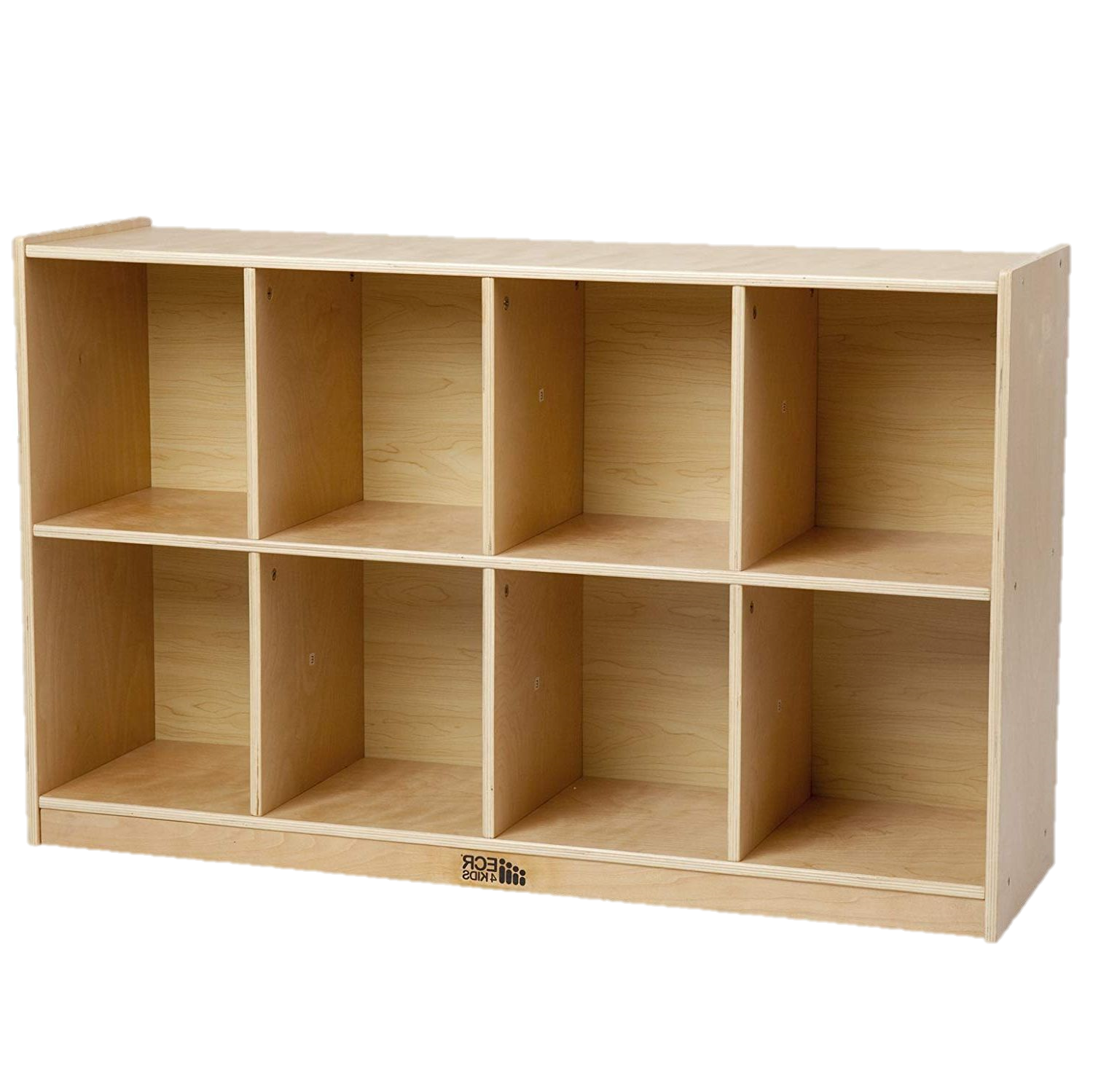 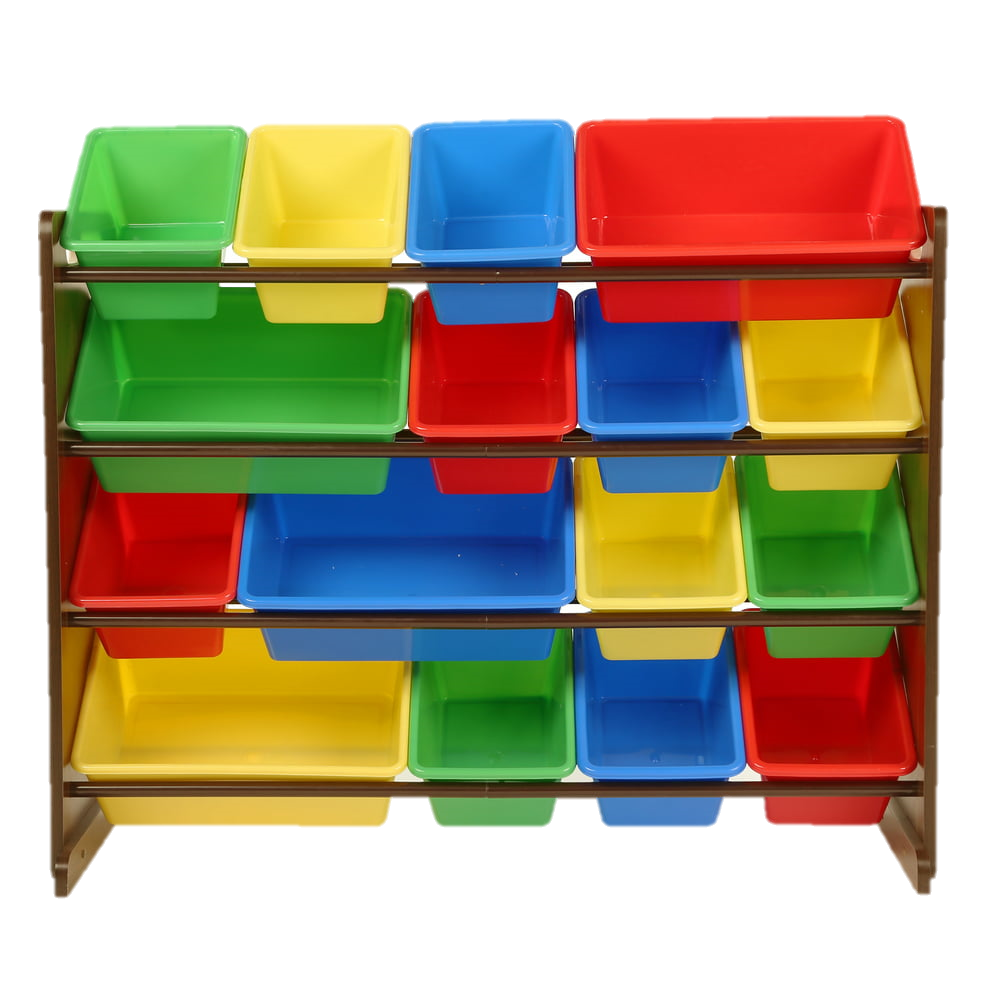 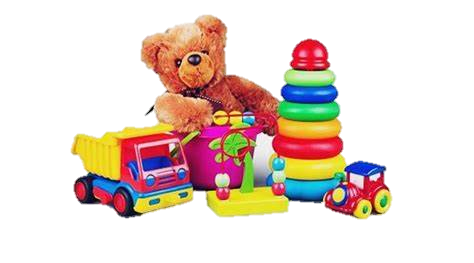 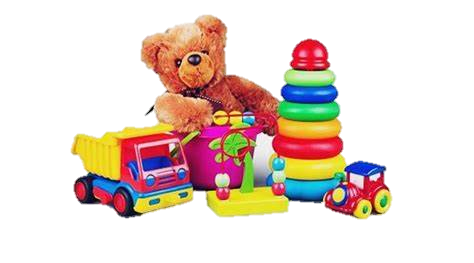 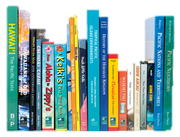 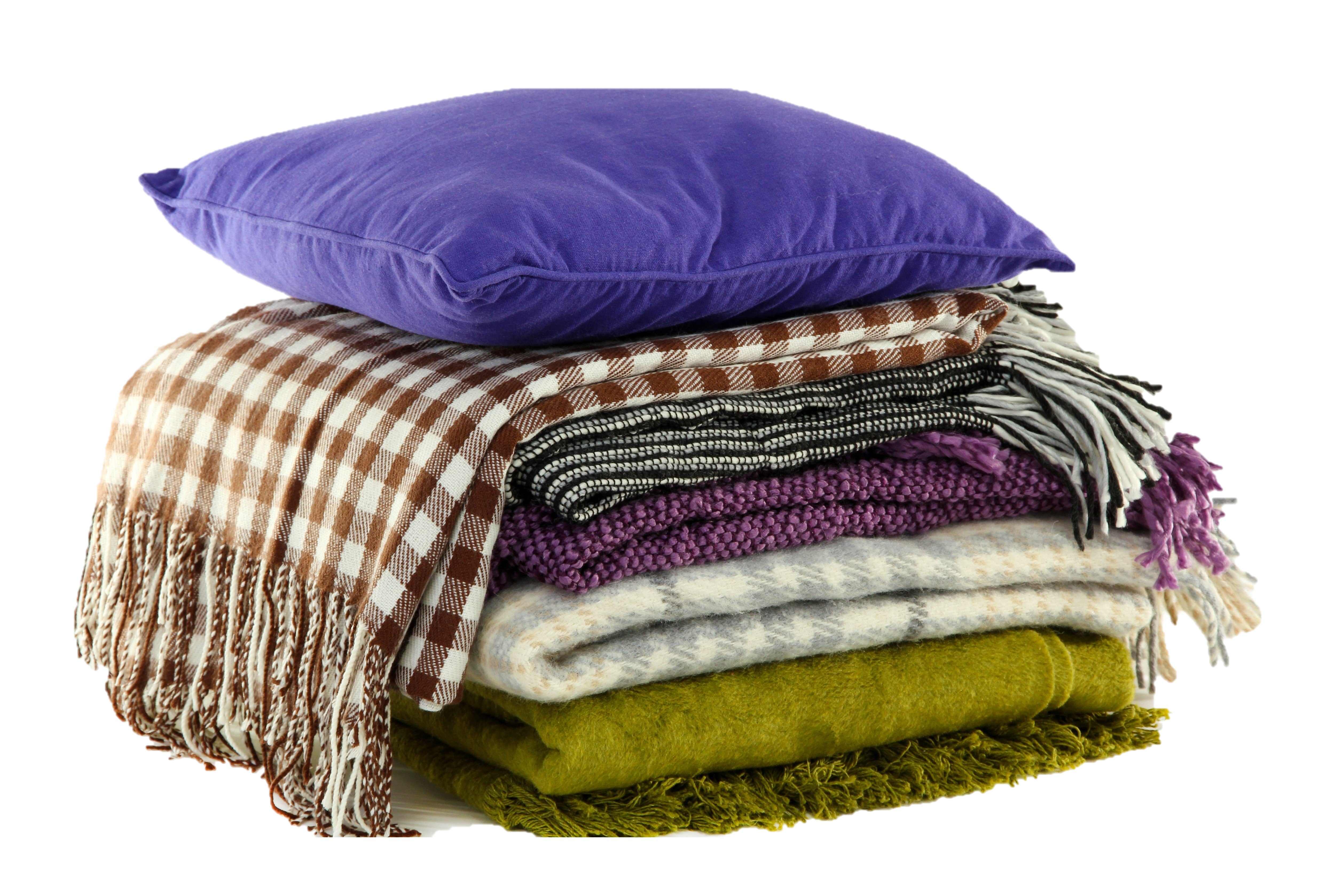 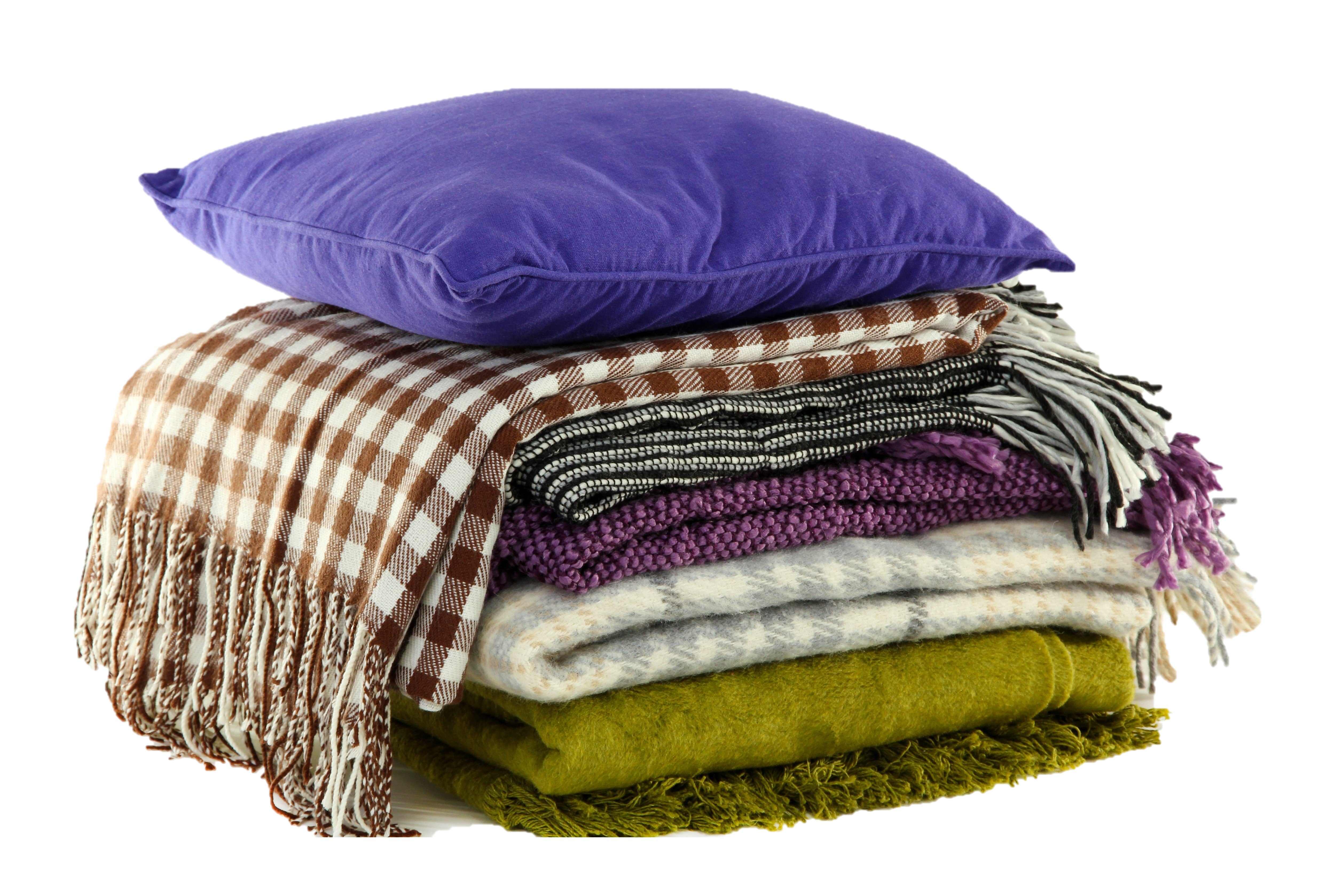 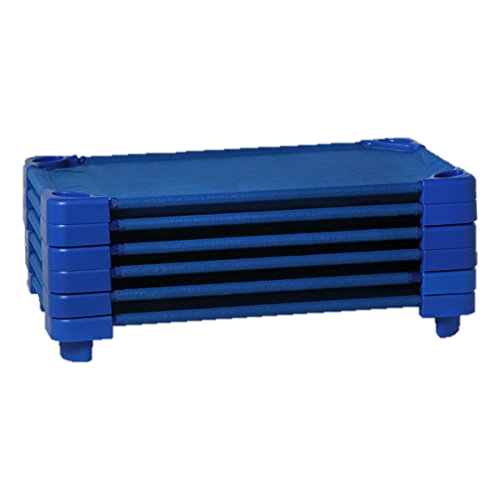 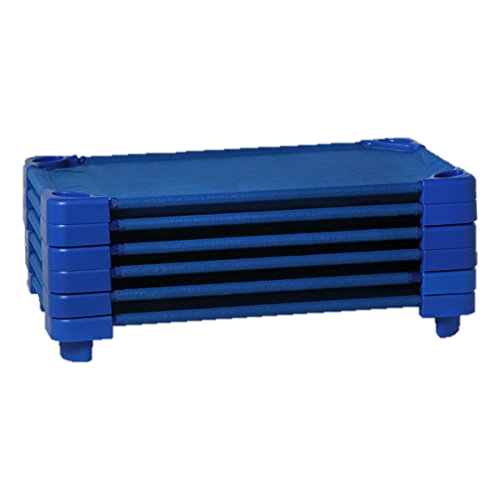 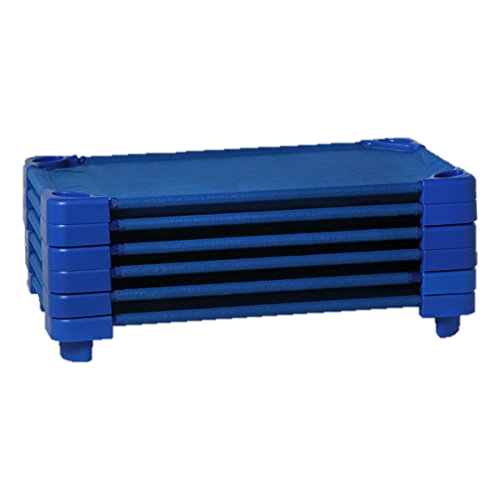 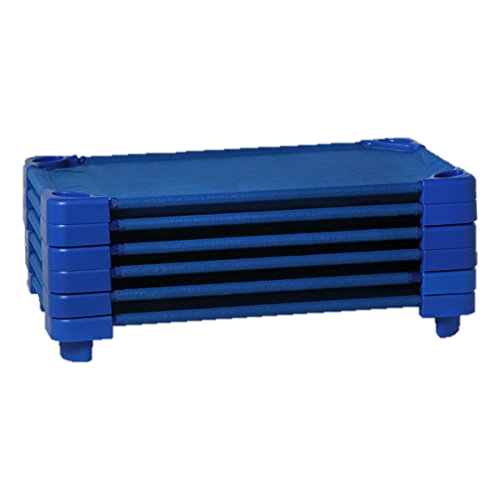 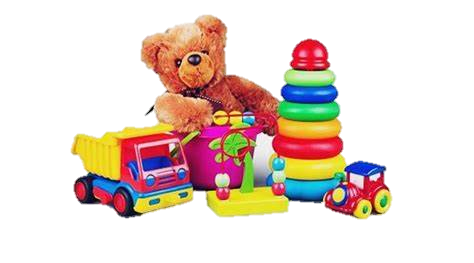 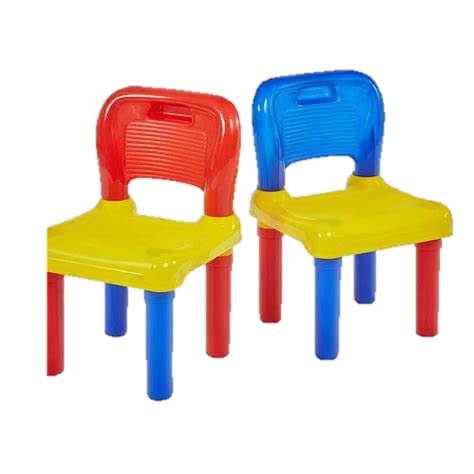 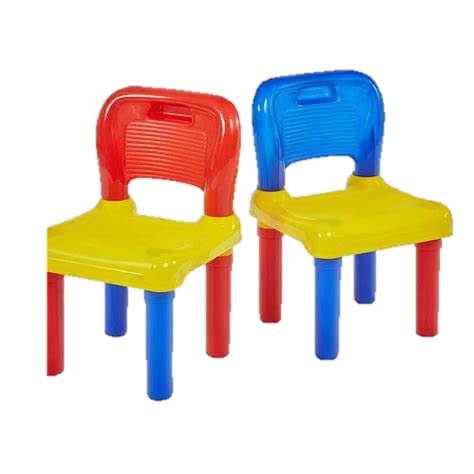 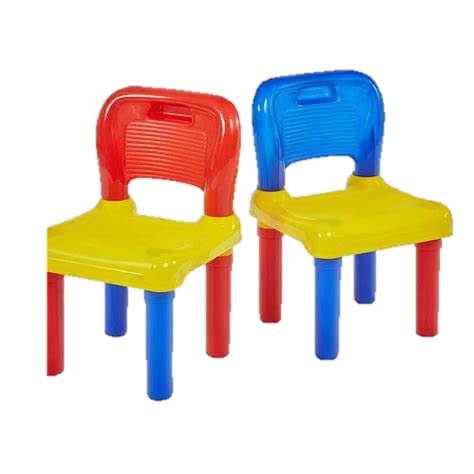 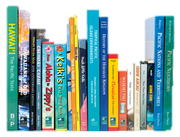 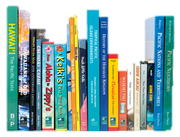 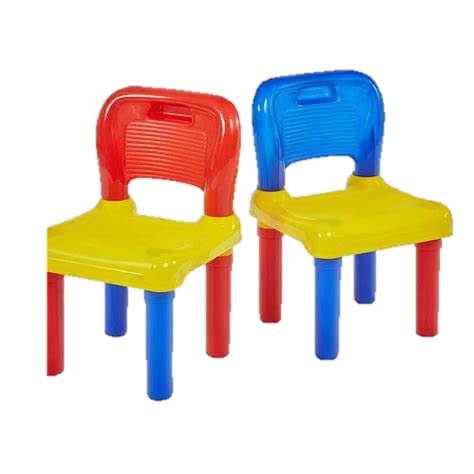 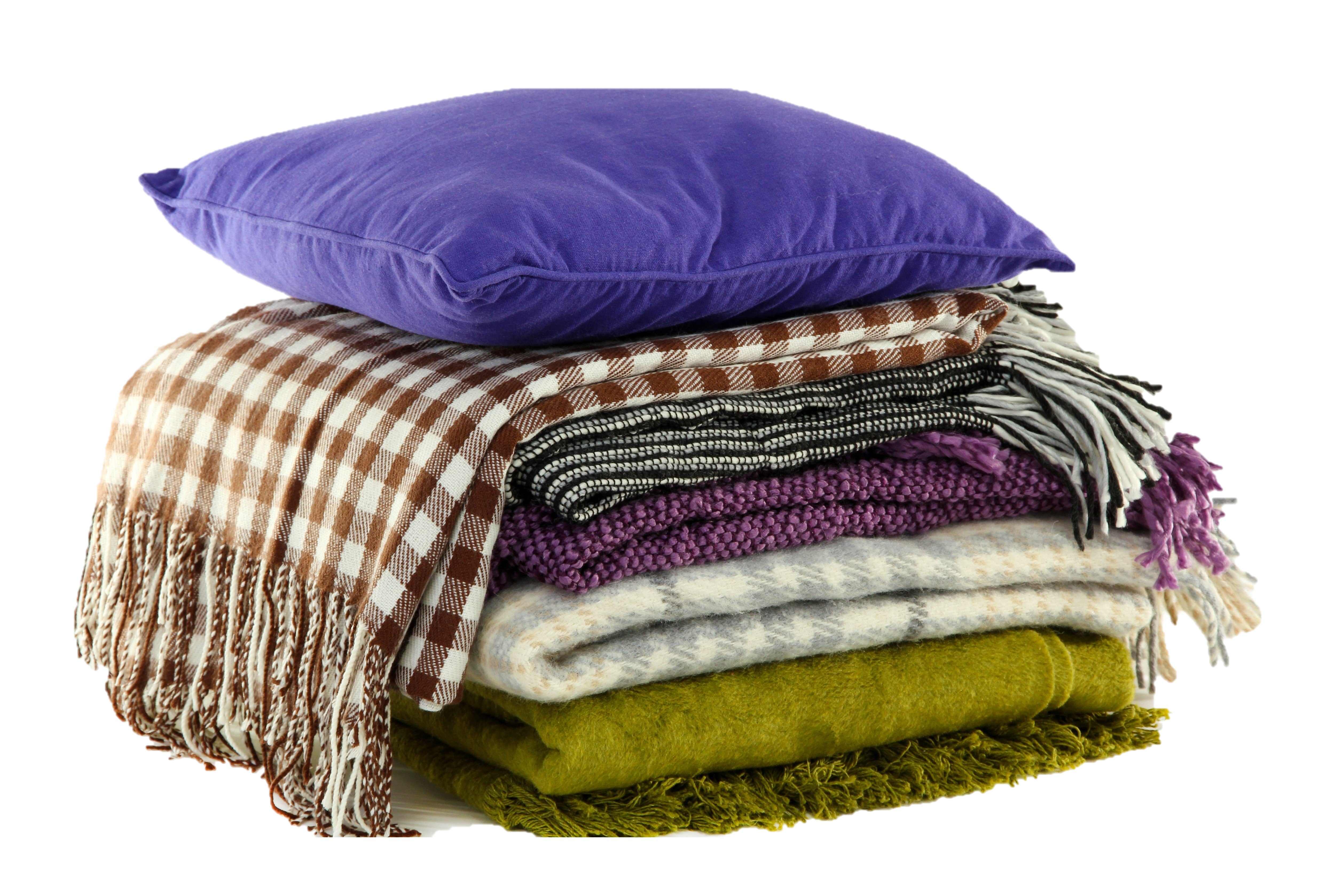 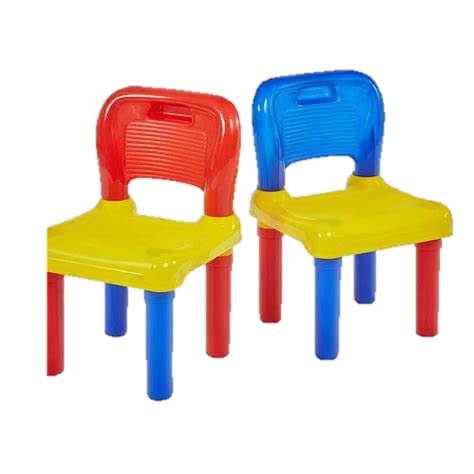 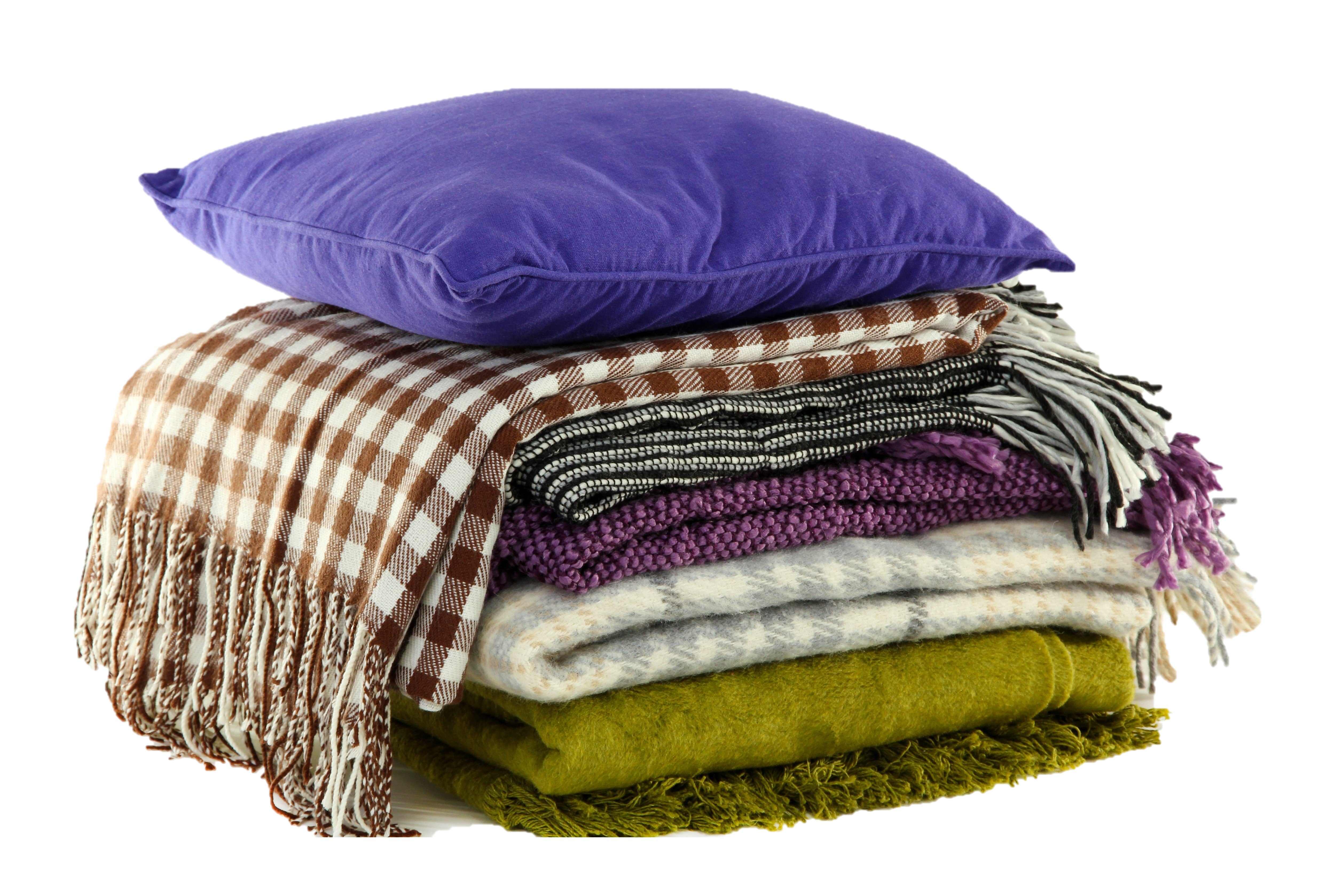 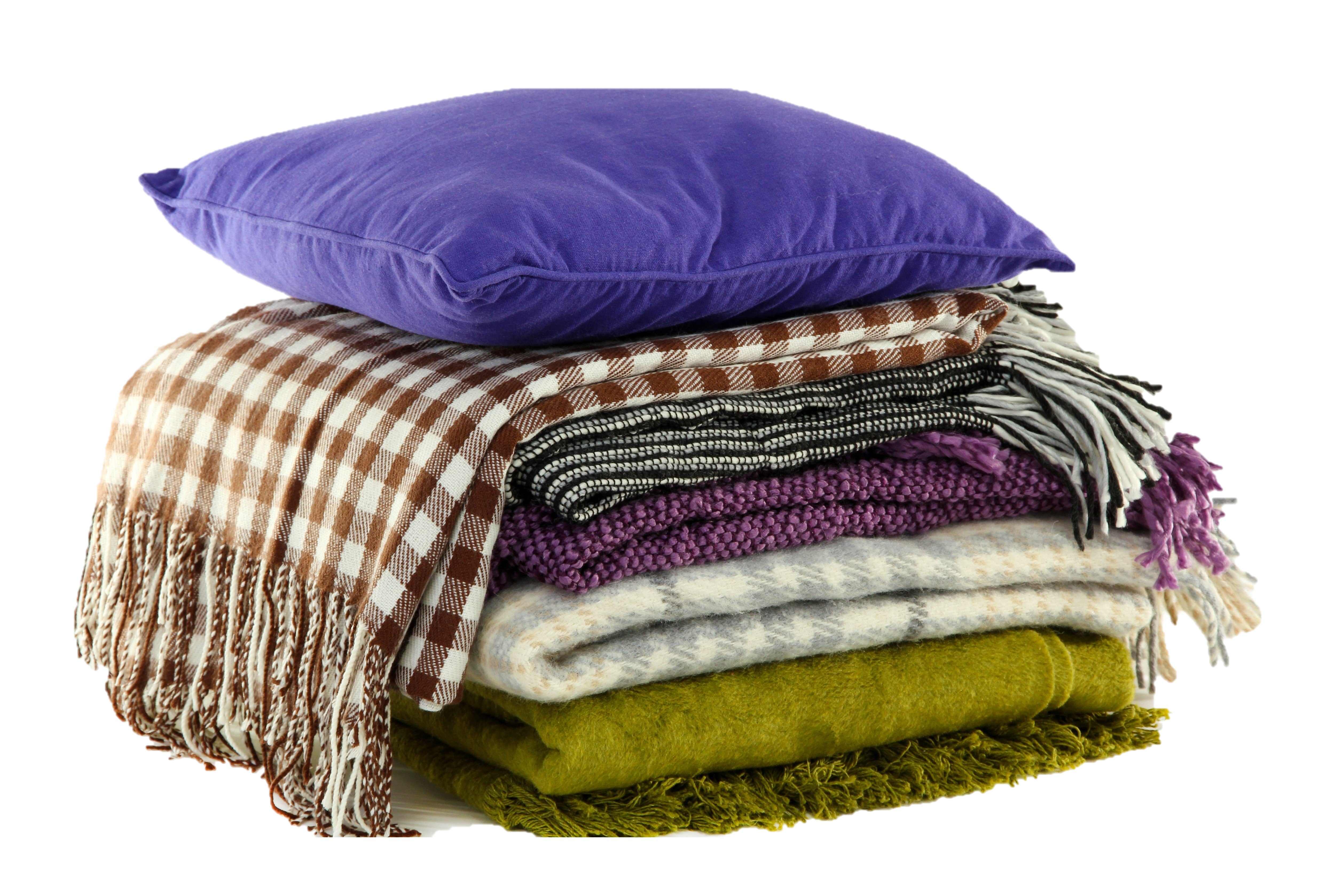 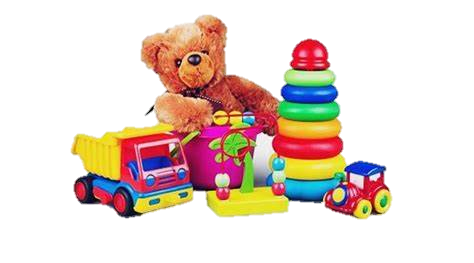 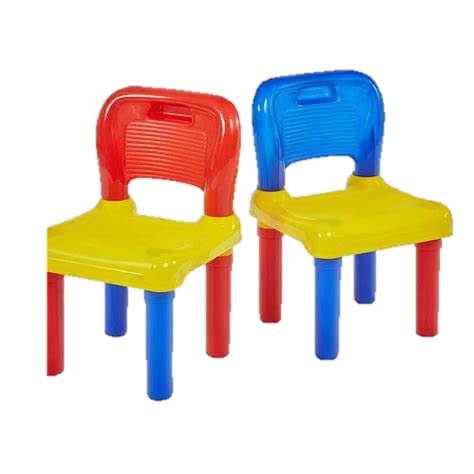 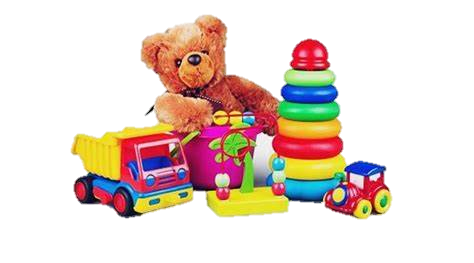 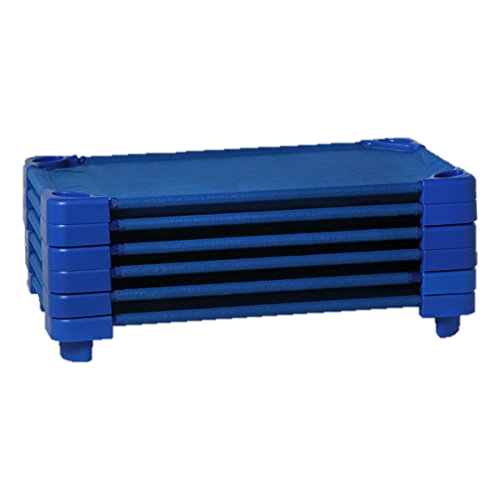 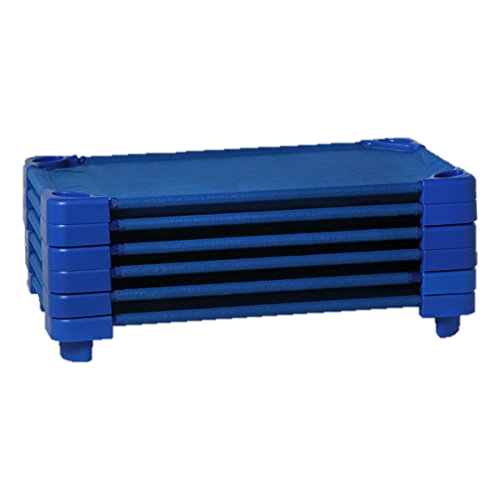 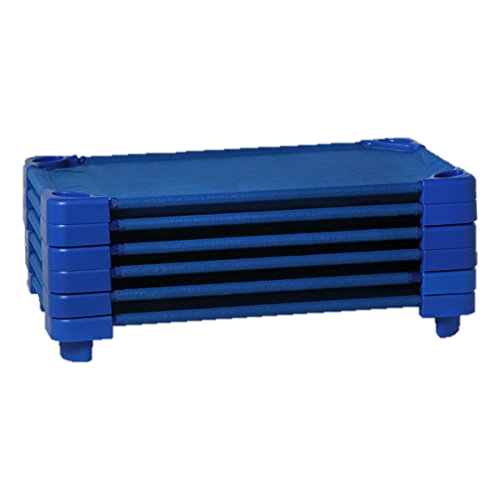 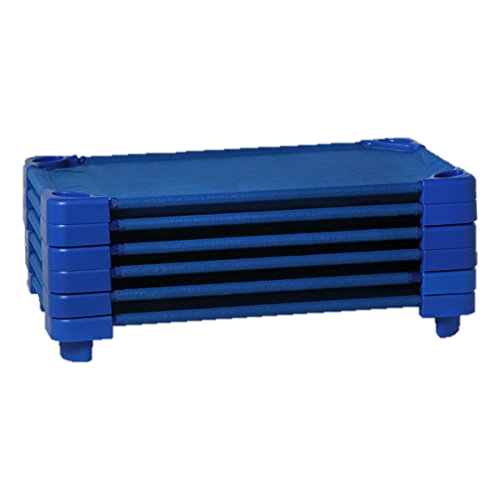 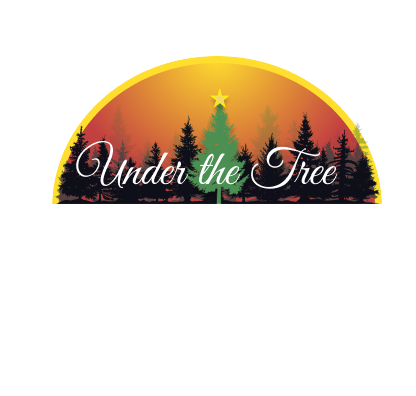 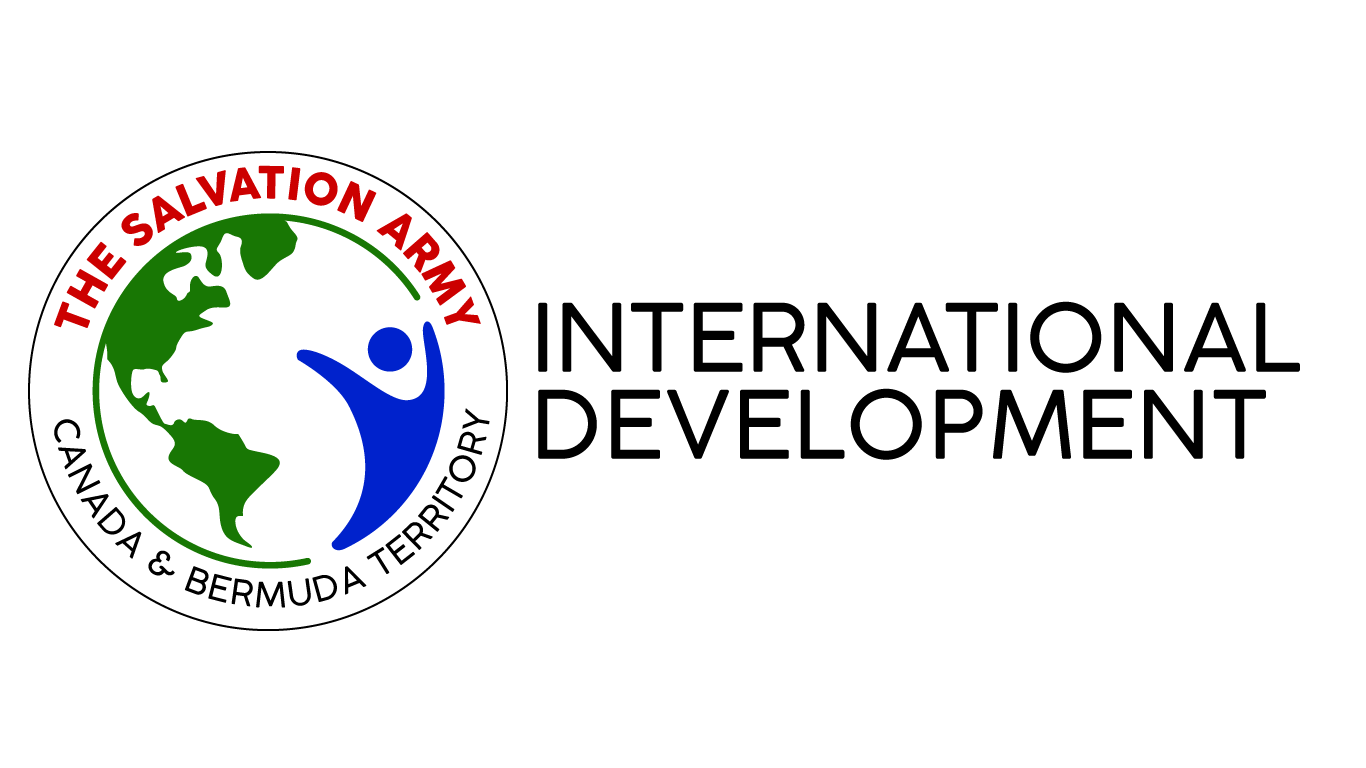 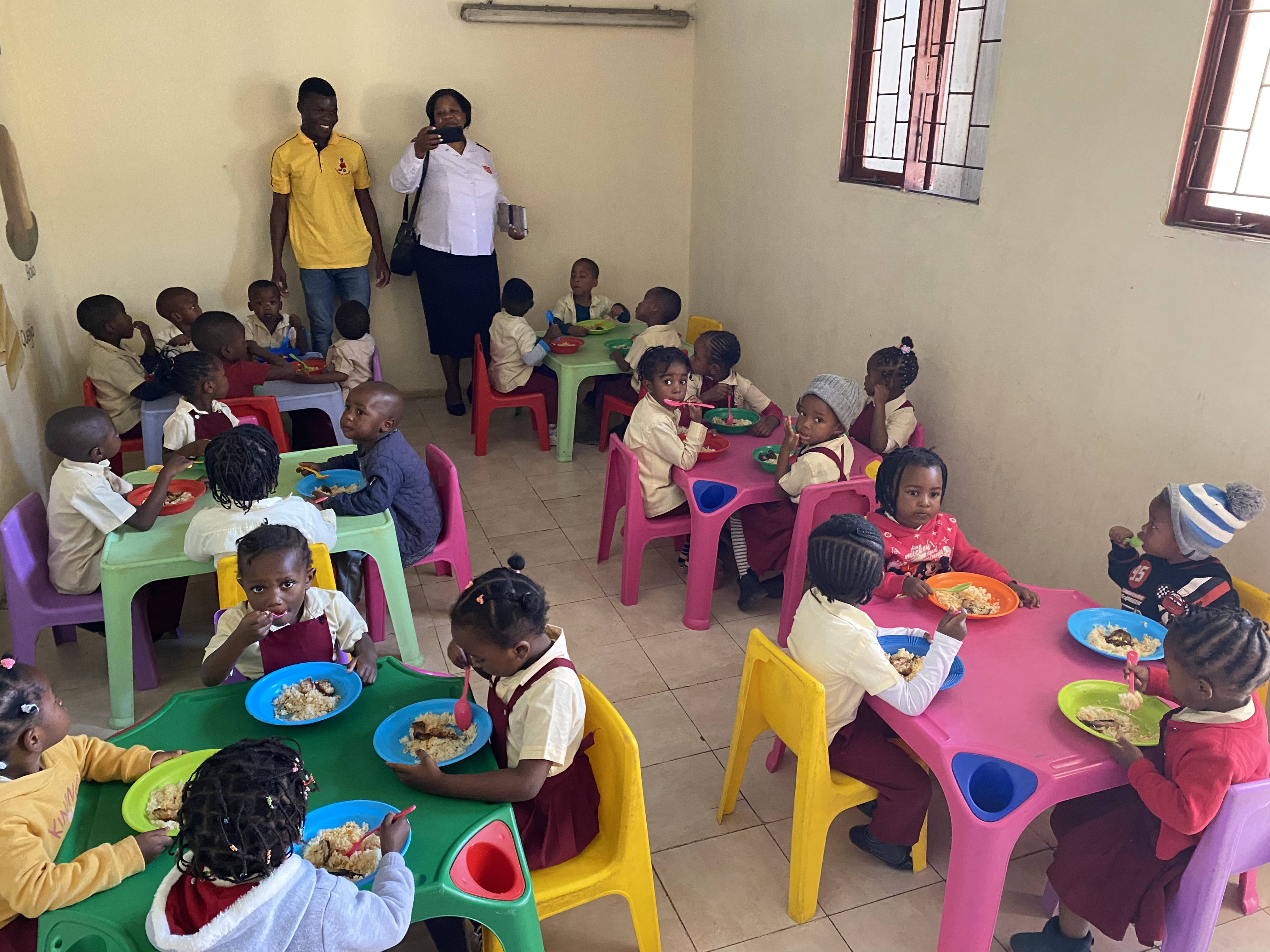 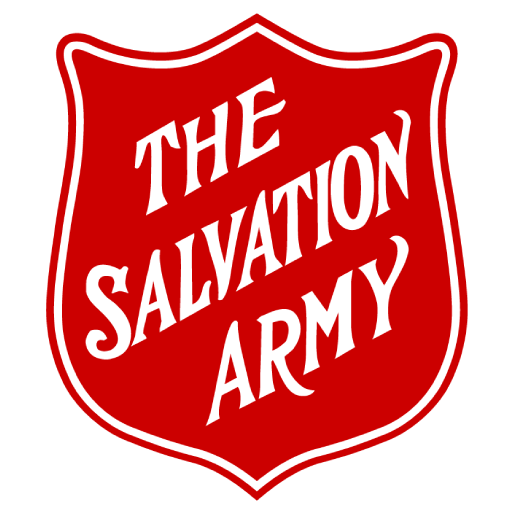 Books
$25
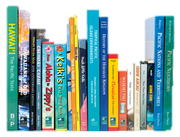 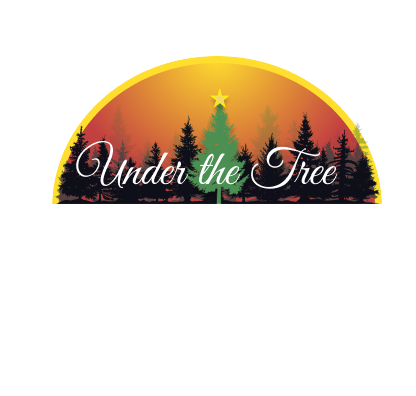 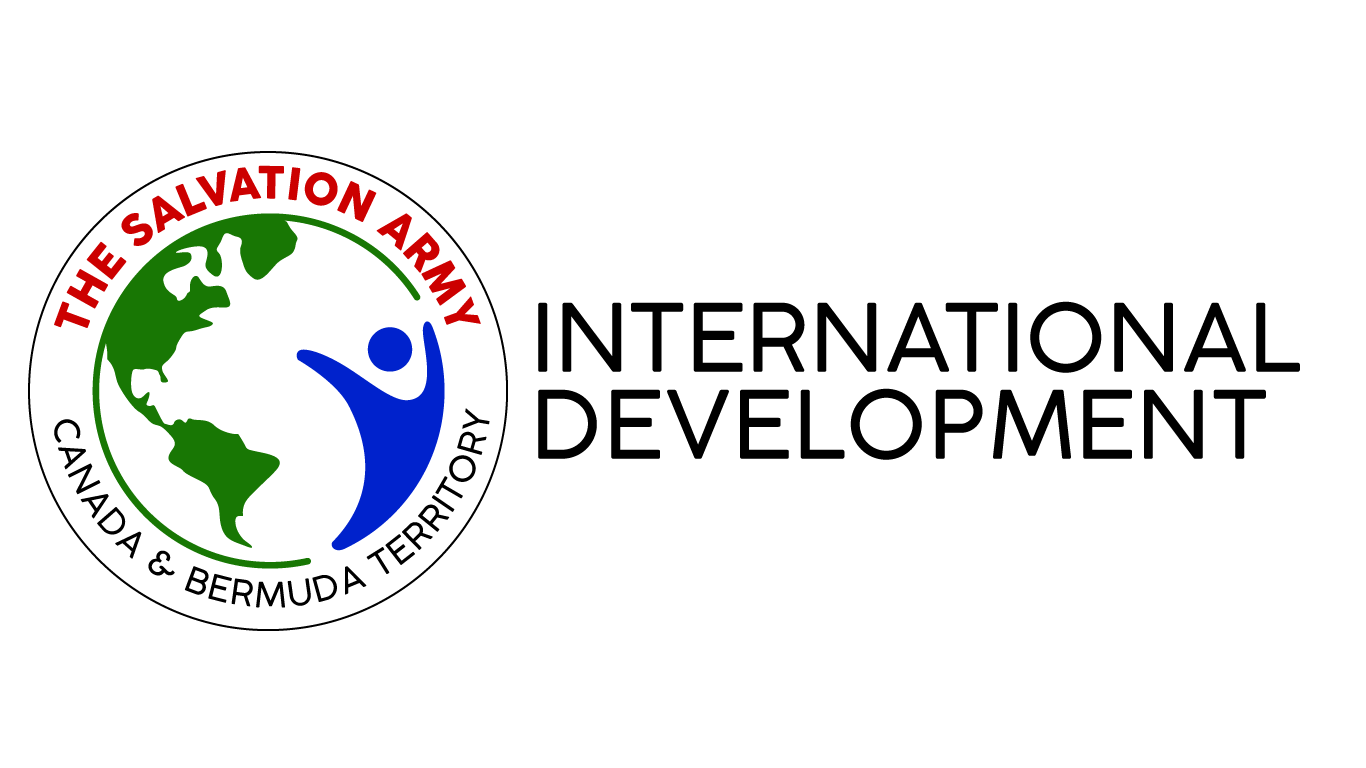 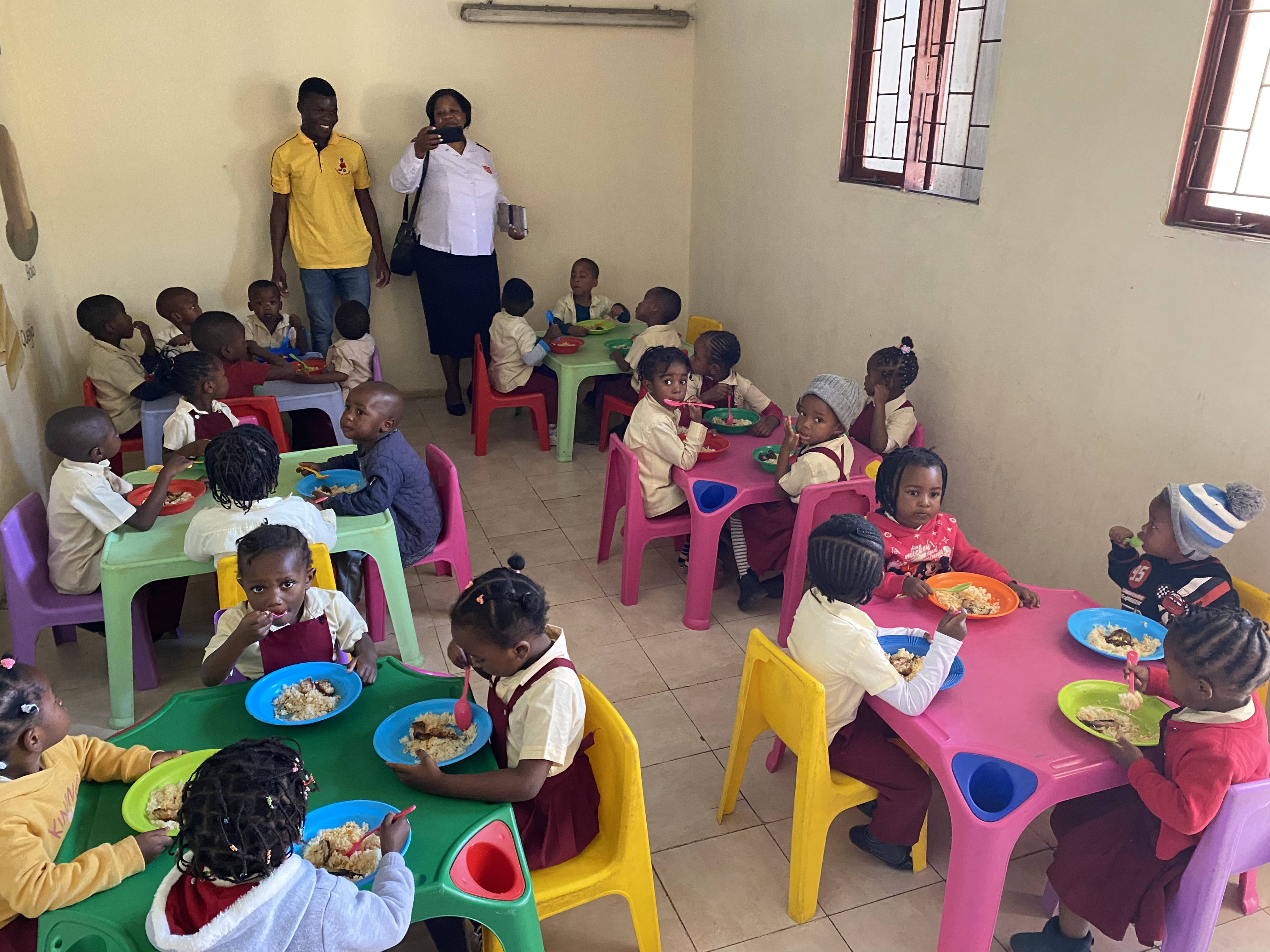 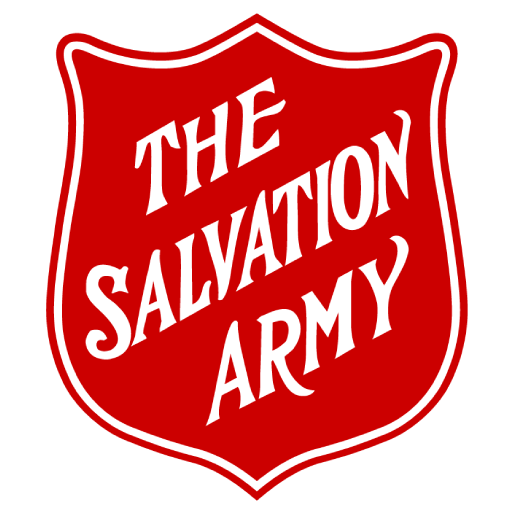 Toys
$25
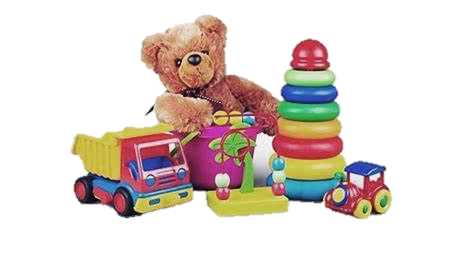 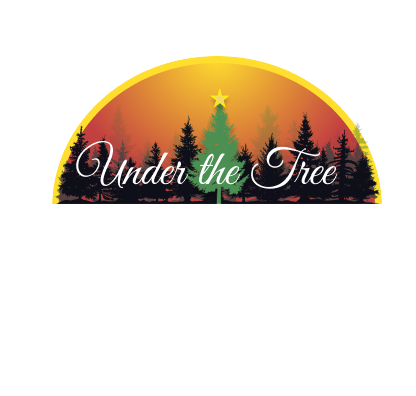 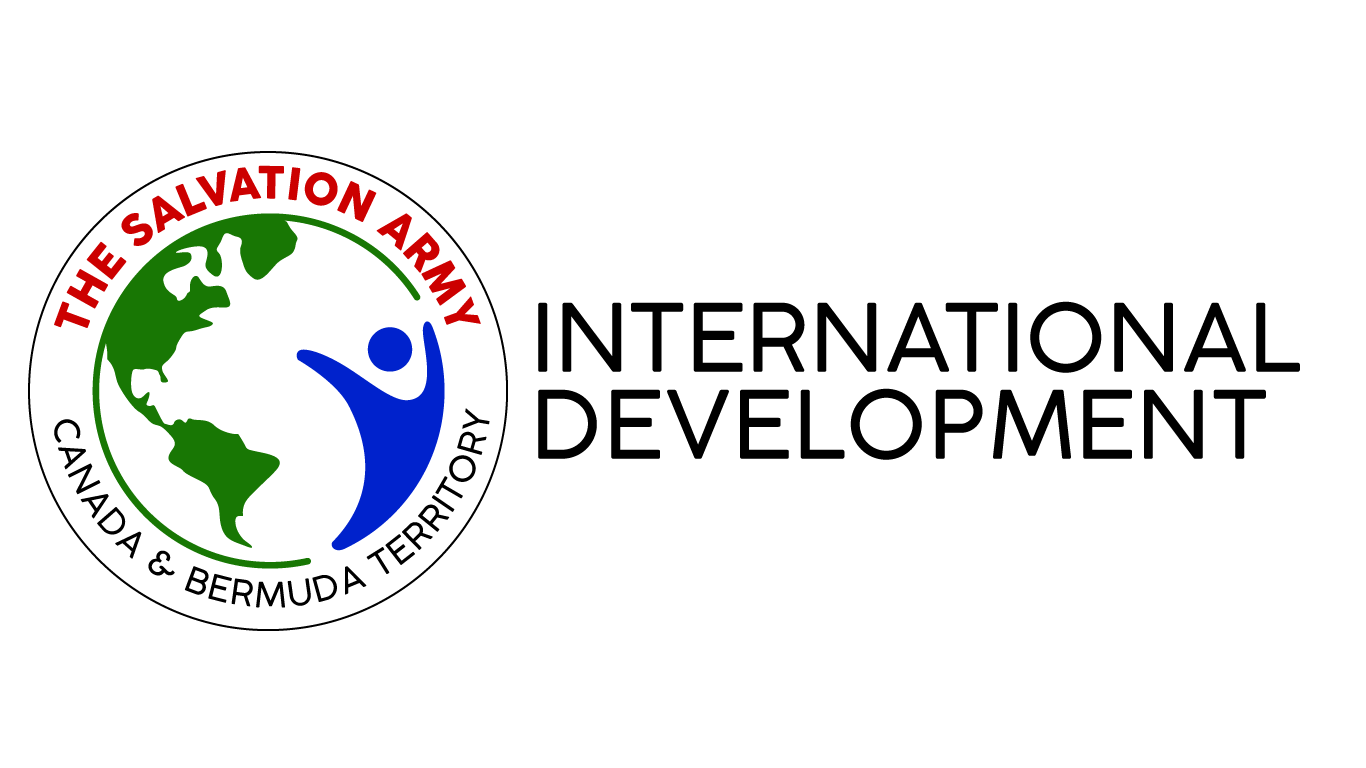 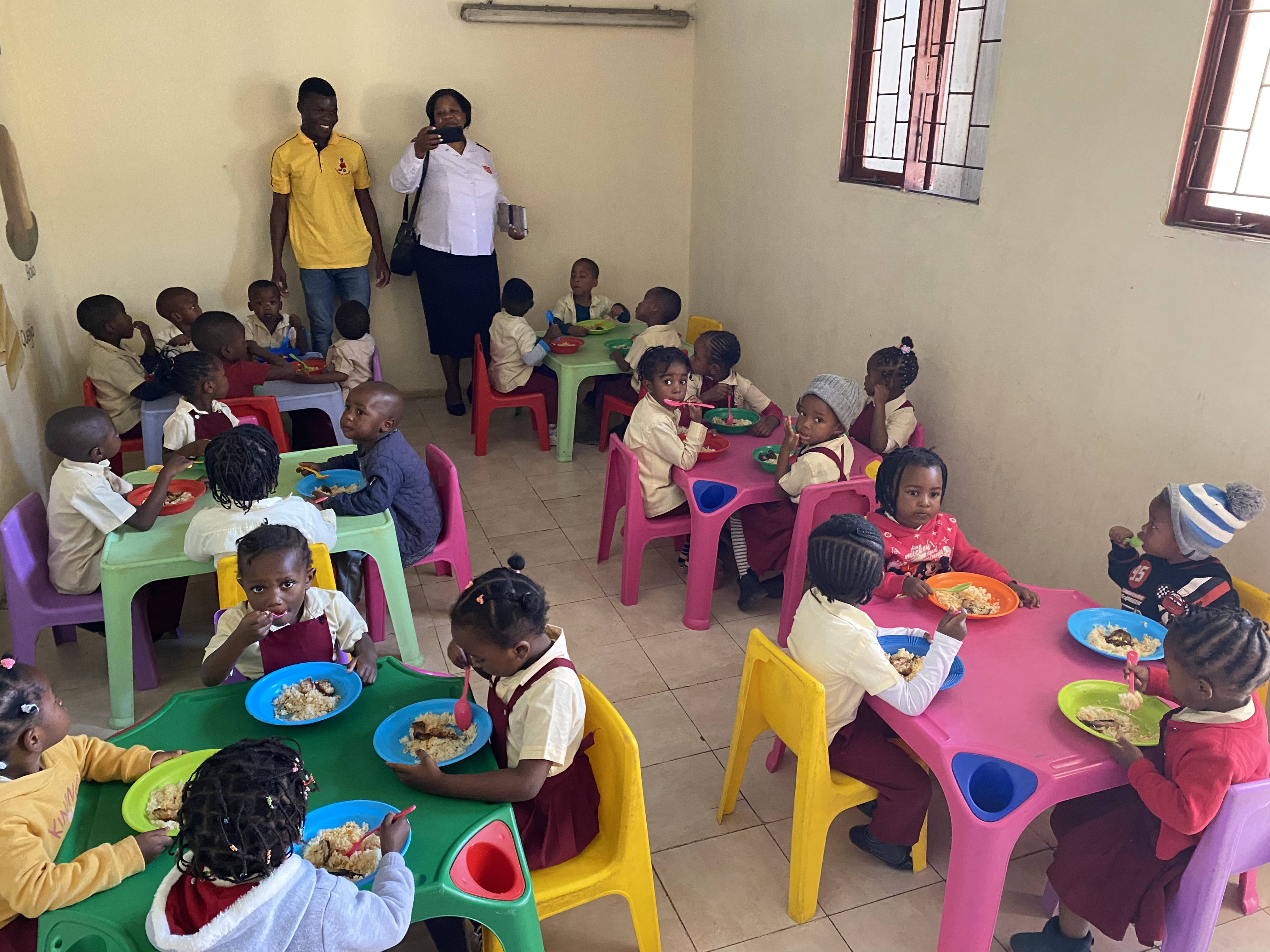 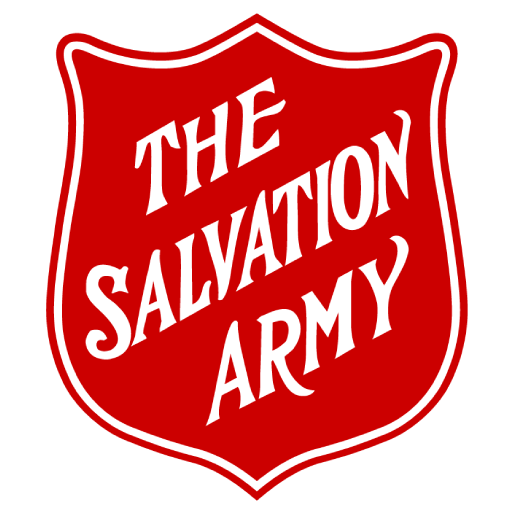 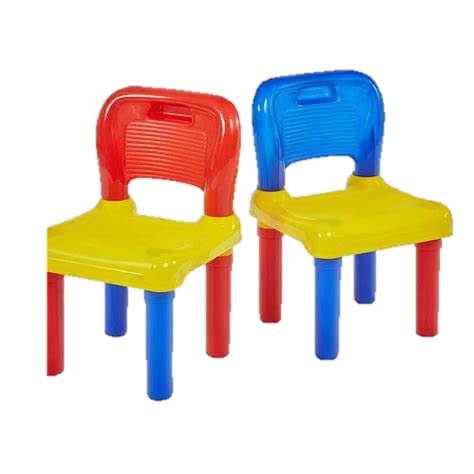 Chair
$15
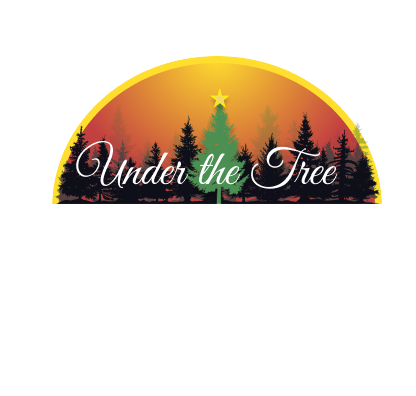 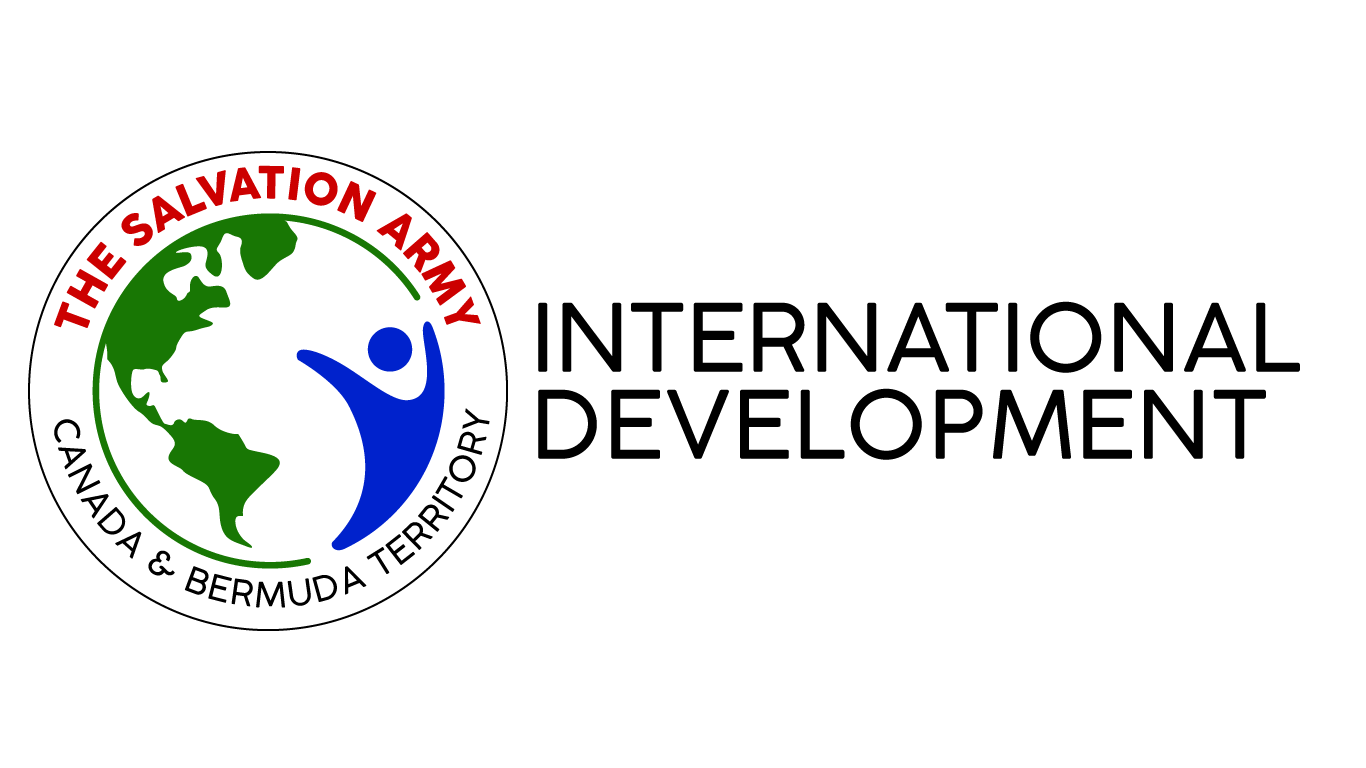 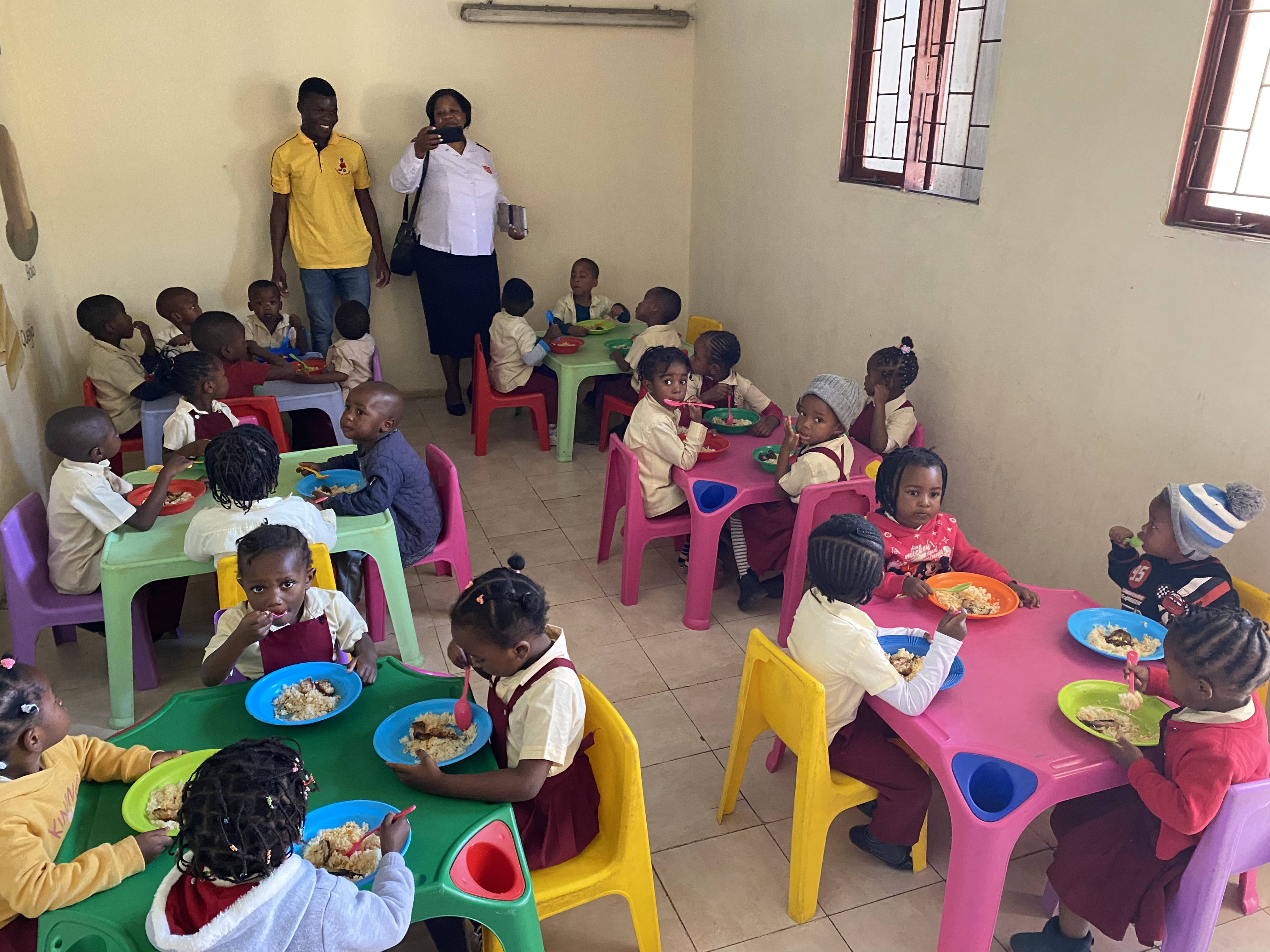 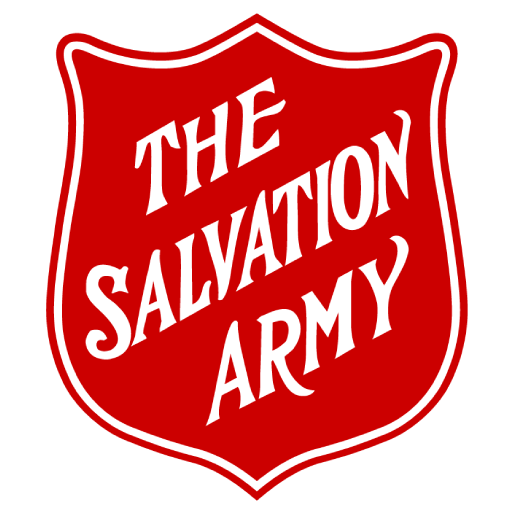 Sleeping Cot
$50
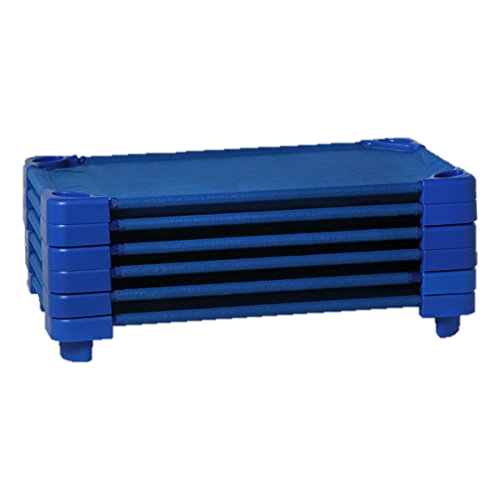 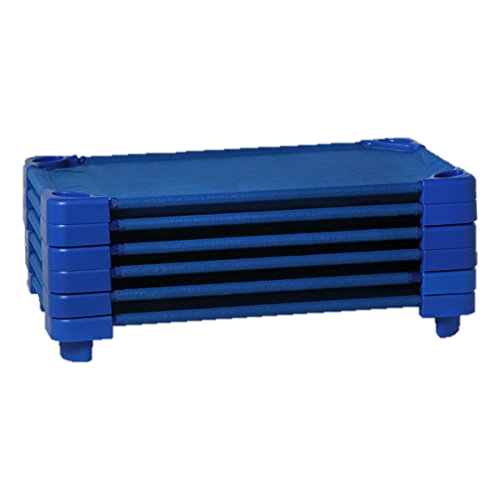 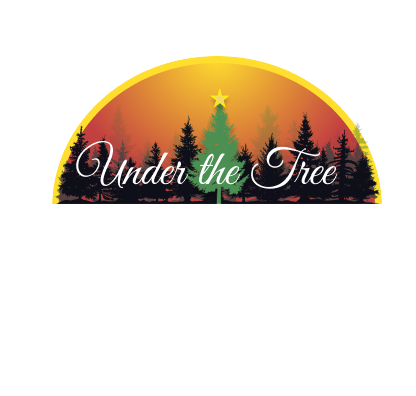 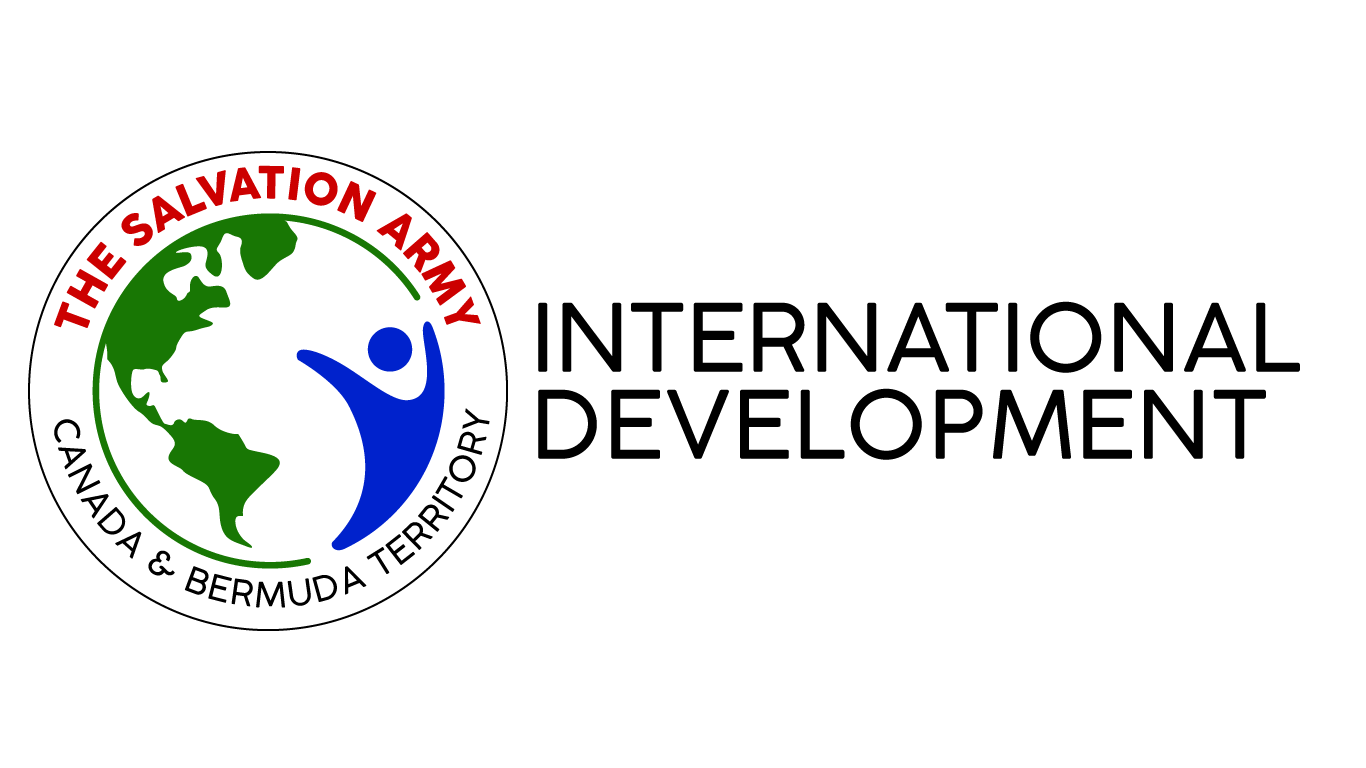 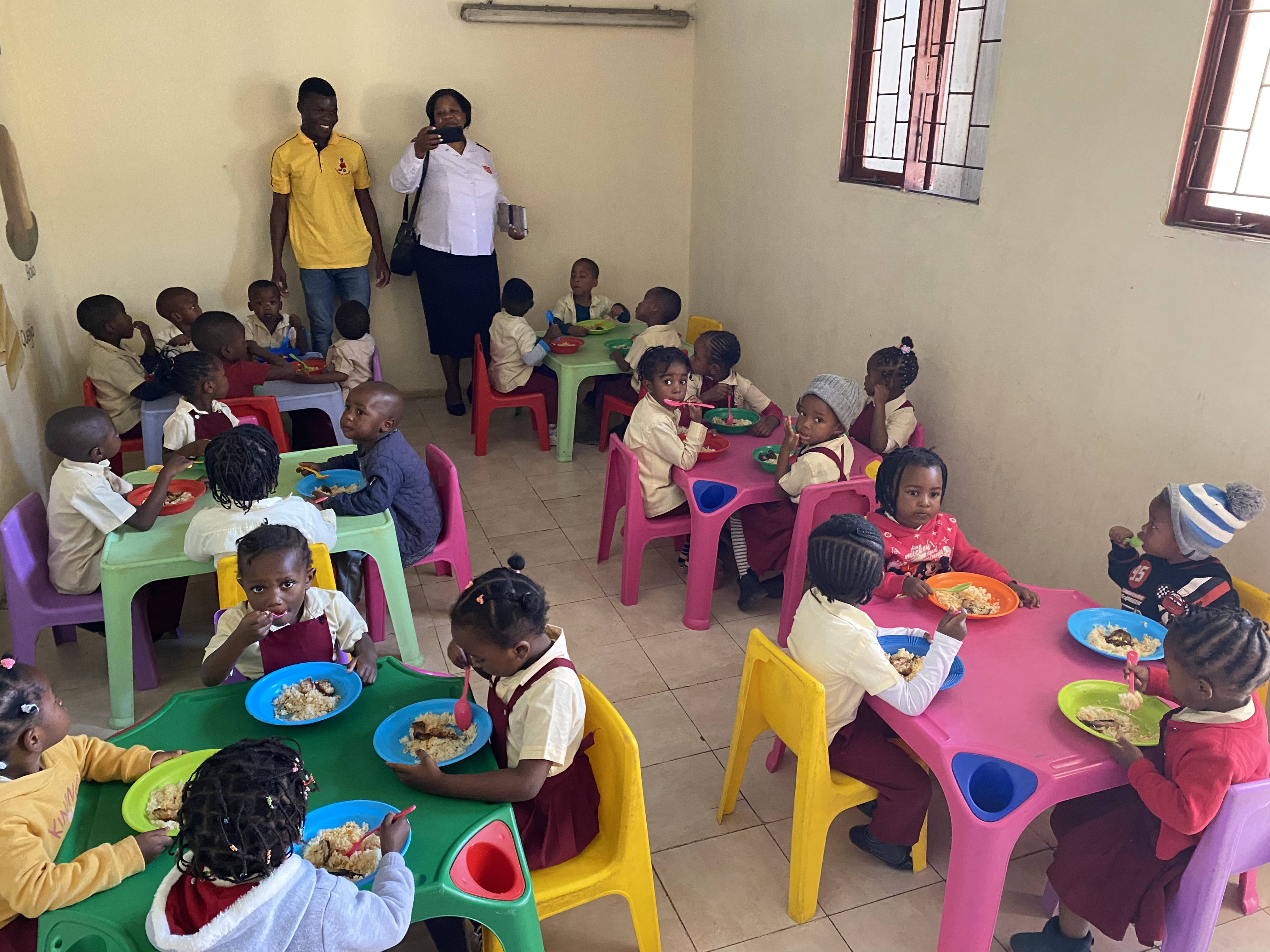 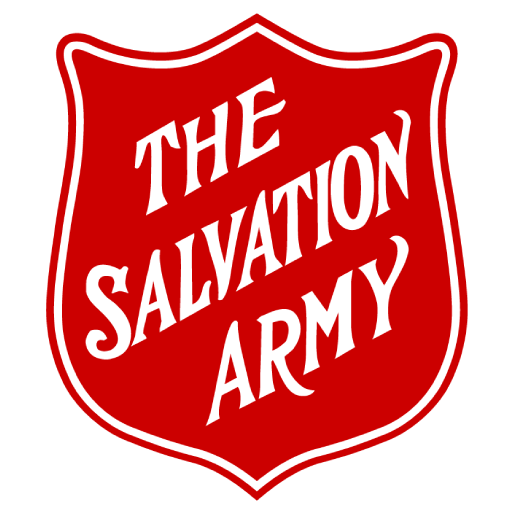 Blankets & Pillows
$40
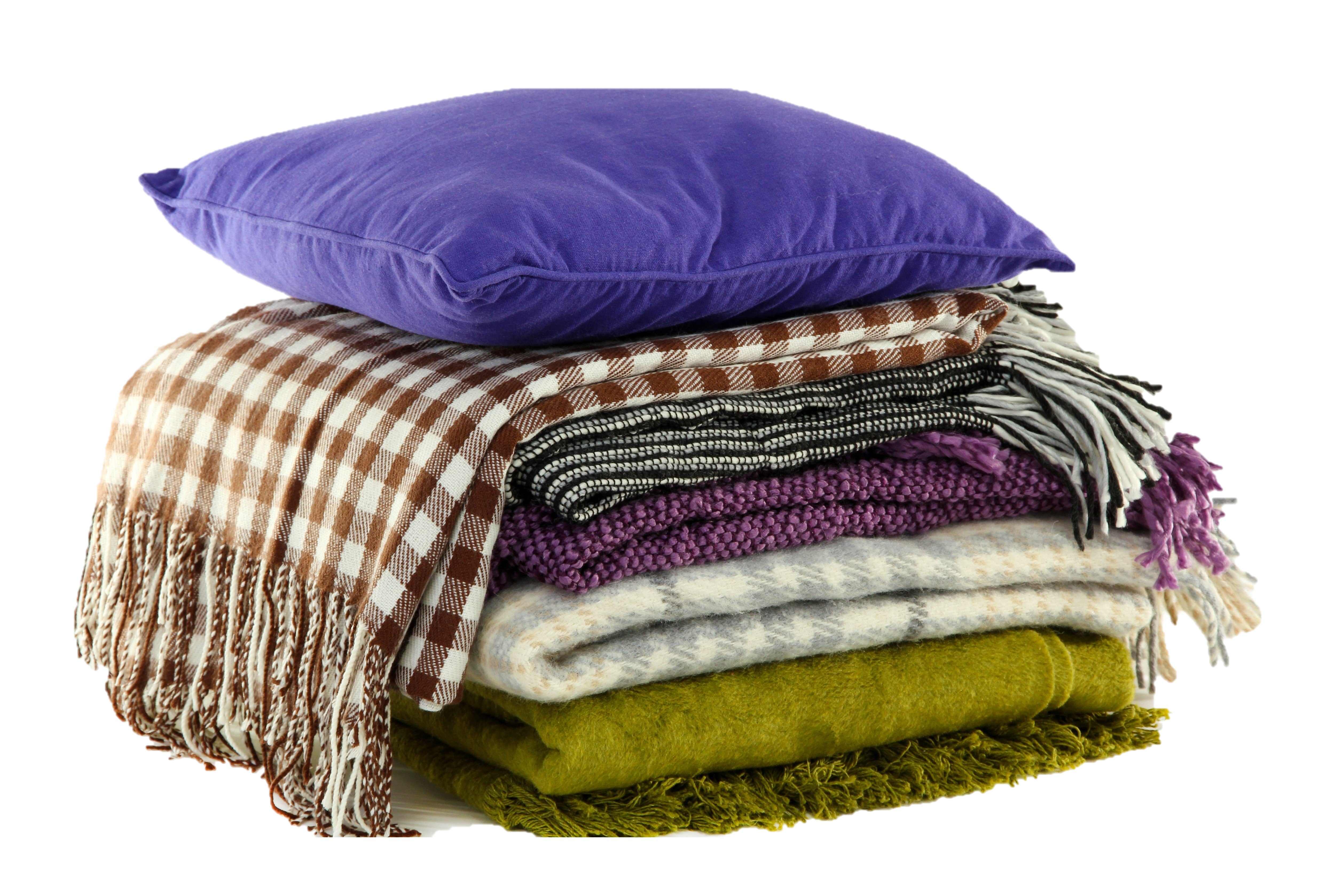 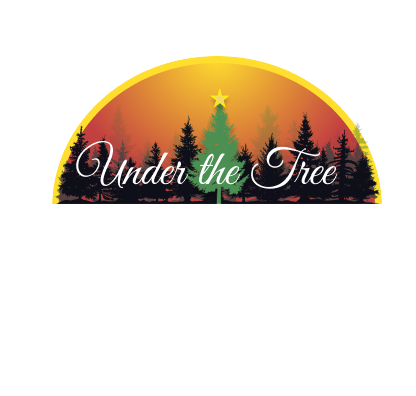 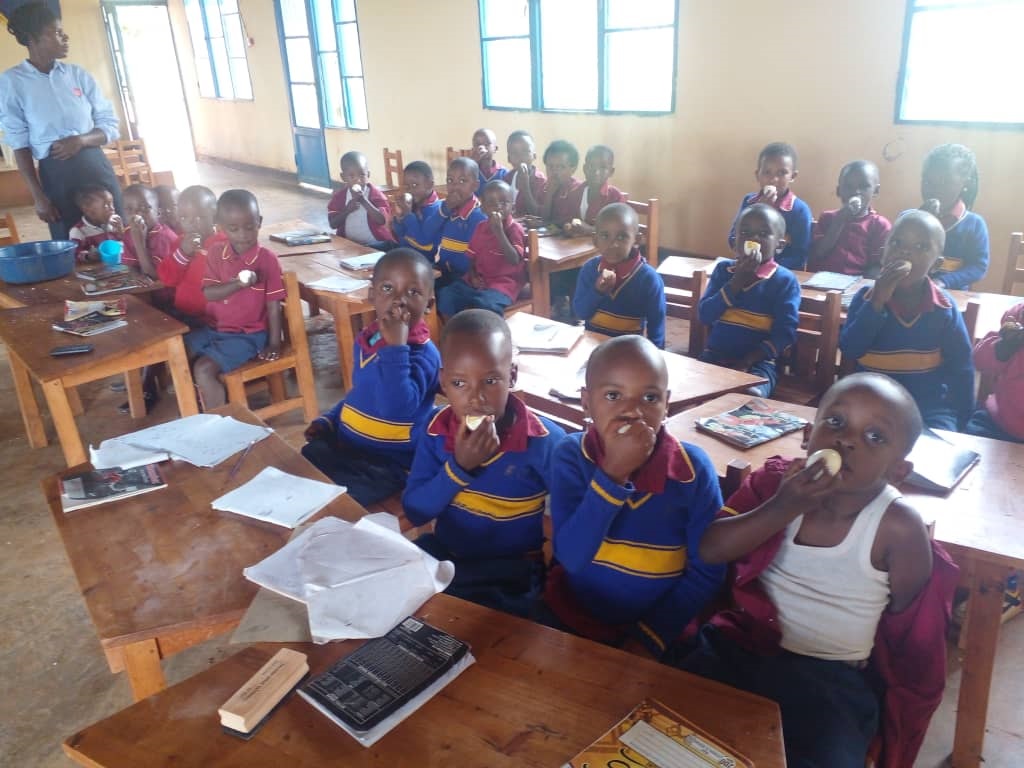 THANK YOU FOR HELPING
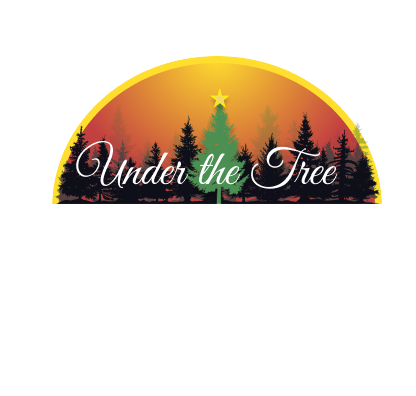 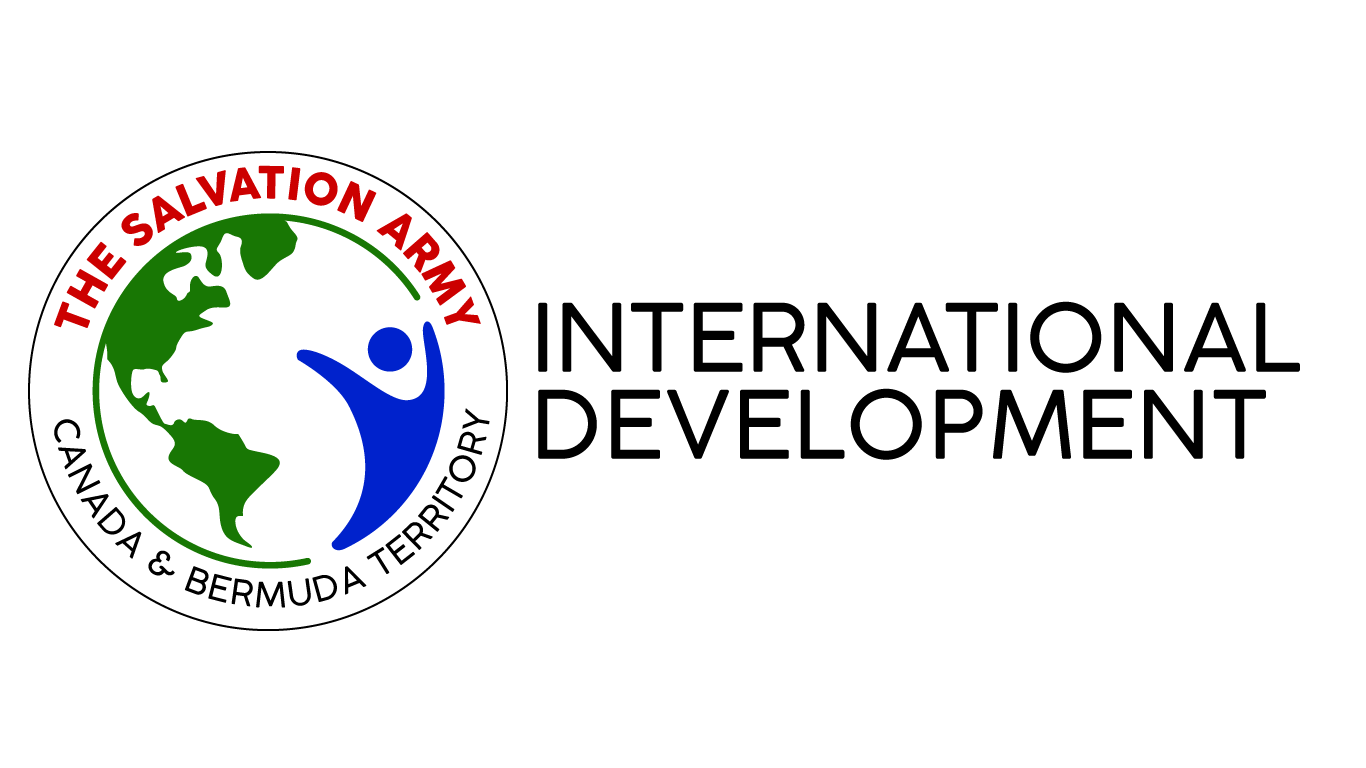 FILL A SCHOOL IN RWANDA!
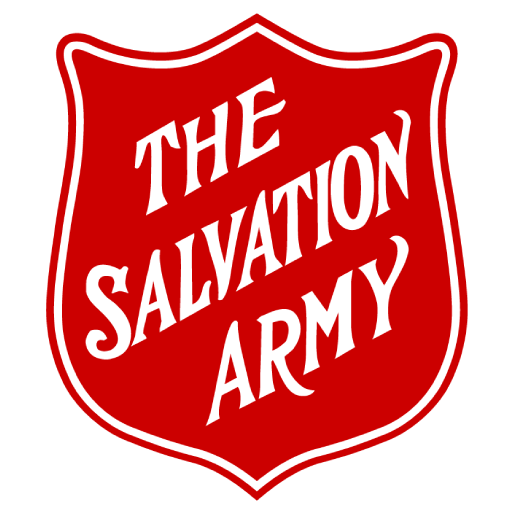